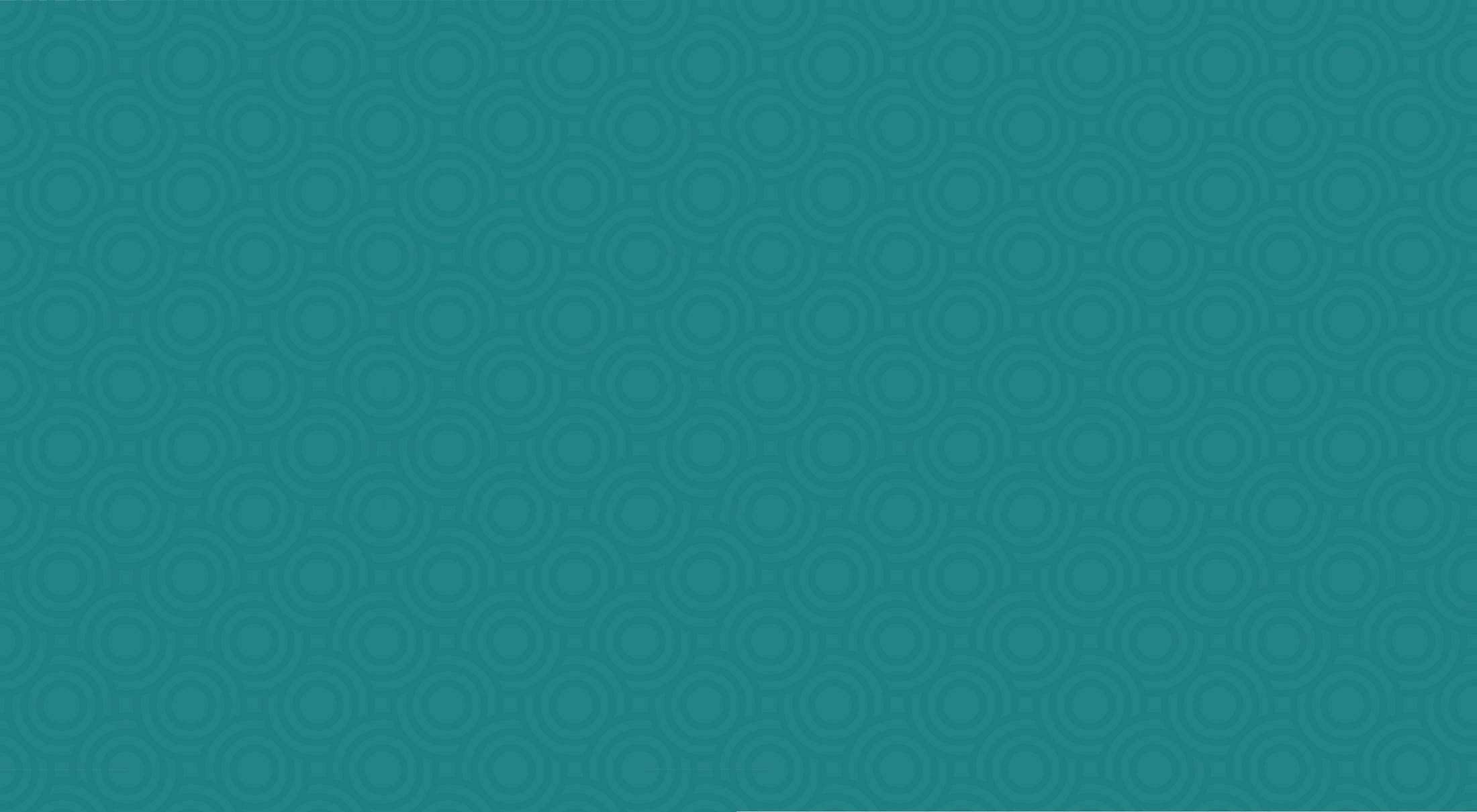 سيسكو ويبكس للاجتماعات
الوحدة 3, القسم 4, 23 حزيران 2020
ستتمكن في نهاية هذه الجلسة من:


وصف ماهية سيسكو ويبكس ولماذا يستخدم بشكل واسع
تبني سيسكو ويبكس للاغرلض التعليمية
فهم الفرق بين سيسكو ويبكس (Cisco WebEX) و سيسكو للفرق (Cisco Teams)
انشاء حساب سيسكو ويبكس
التعرف على الوسائل المتنوعة للدخول الى منصات سيسكو ويبكس
جدولة وبدء اجتماعات سيسكو ويبكس
وصف وحدة السيطرة في سيسكو ويبكس للادارة
استكشاف الميزات الرئيسية لتدريب سيسكو ويبكس
توضيح كيفية استخدام سيسكو ويبكس في الظروف المختلفة من الاتصال بالانترنت
اهداف اجلسة
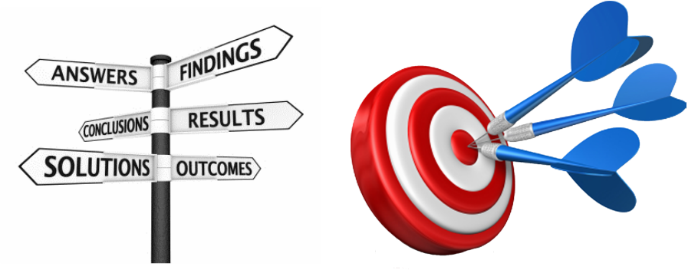 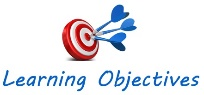 سؤال الاستطلاع # 1
هل استخدمت سيسكو ويبكس لاجتماعاتك؟
A- استخدمت سيسكو ويبكس لاستضافة اجتماعات
B- استخدمت سيسكو ويبكس لحضور اجتماعات
C- لم استخدم سيسكو ويبكس ابدا
D- لم اسمع سابقا عن سيسكو ويبكس
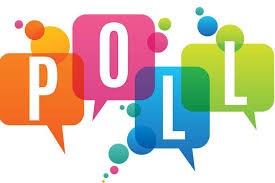 سيسكو ويبكس هو الحل المؤسسي الرائد لعقد مؤتمرات الفيديو, الاجتماع عبر الانترنت, مشاركة الشاشة والويبينار, ويبكس هو الحل الأمثل للعمل الذكي والتعلم عن بعد.
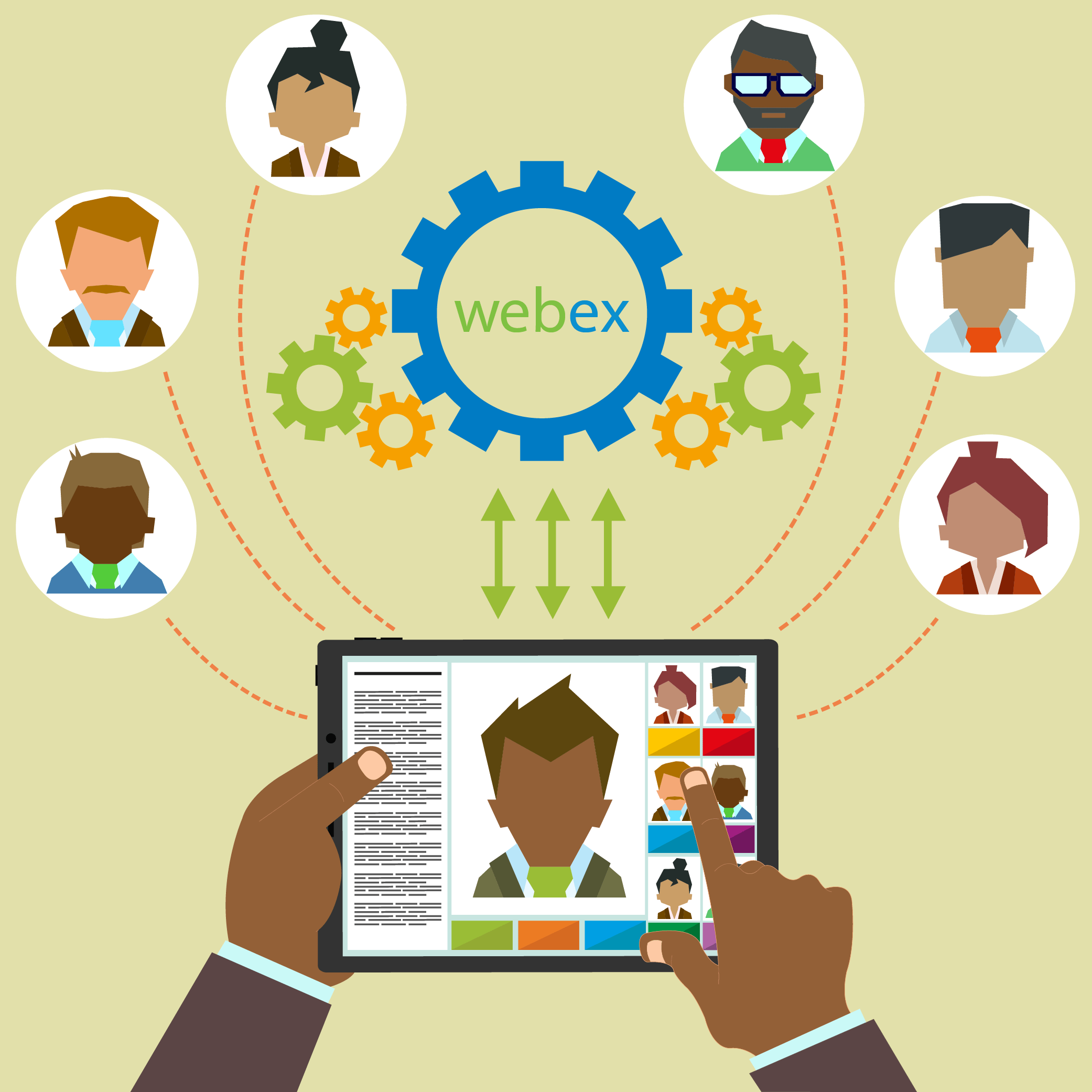 ما هو سيسكو ويبكس؟
لماذا سيسكو ويبكس؟
المصدر:  Gartner (October 2019)
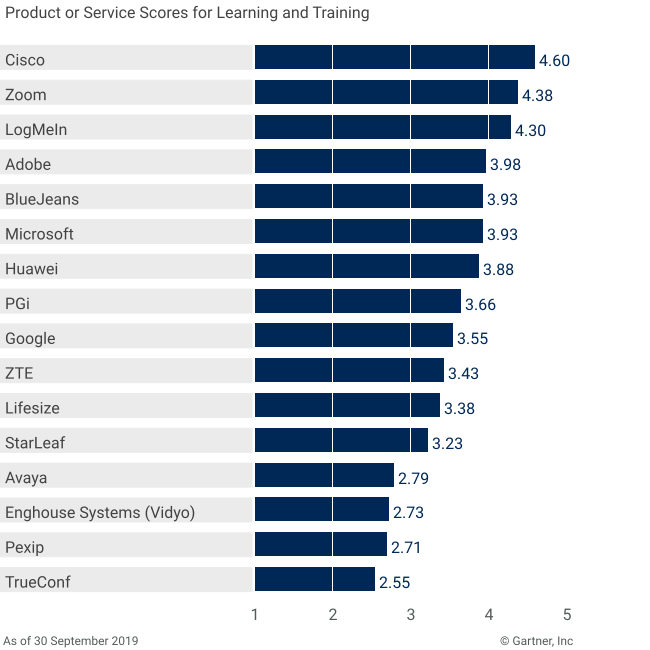 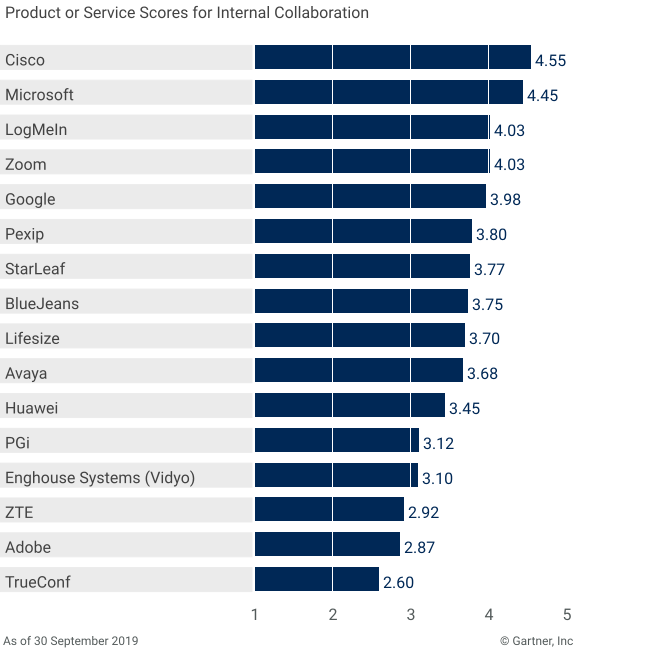 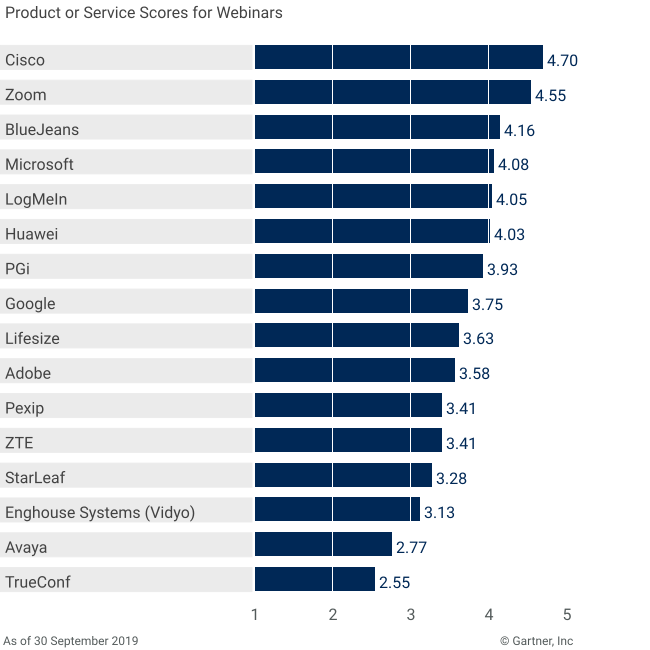 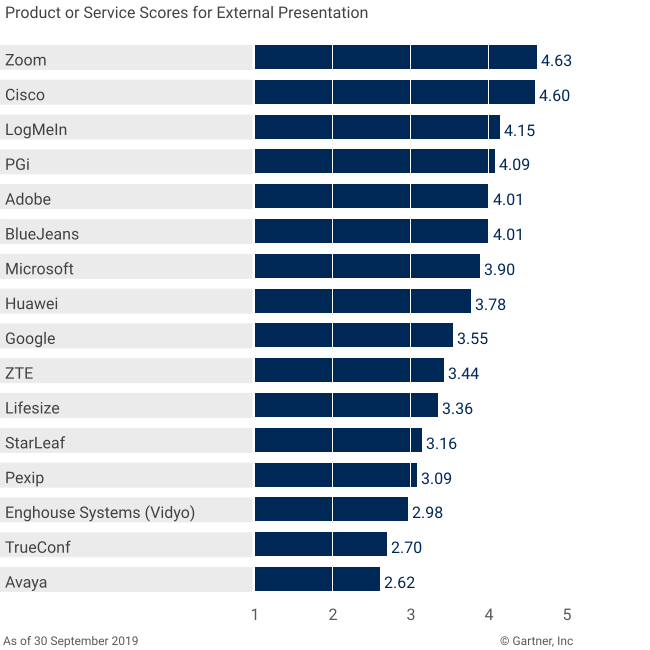 [Speaker Notes: internal collaboration — This requires general and flexible tools for one-to-one and small-team interactions with up to 50 participants. Software and services that will be used several times per day or week.
Learning and training — This requires interactive presentation tools that allow instructors to share content, ask and answer questions, and assist participants as they receive new information or learn new skills.
External presentation — This comprises a simple experience that is easy and quick to start up and join (often requiring only a browser for content, voice and video) for use with prospects and partners.
Webinars — Presenting to very large (internal or external) audiences demands platforms that offer presenter controls and scalability, and that give viewers a polished experience.]
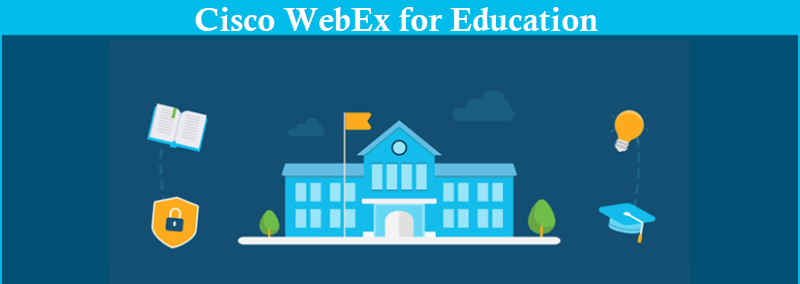 سيسكو ويبكس وسيسكو تيمز
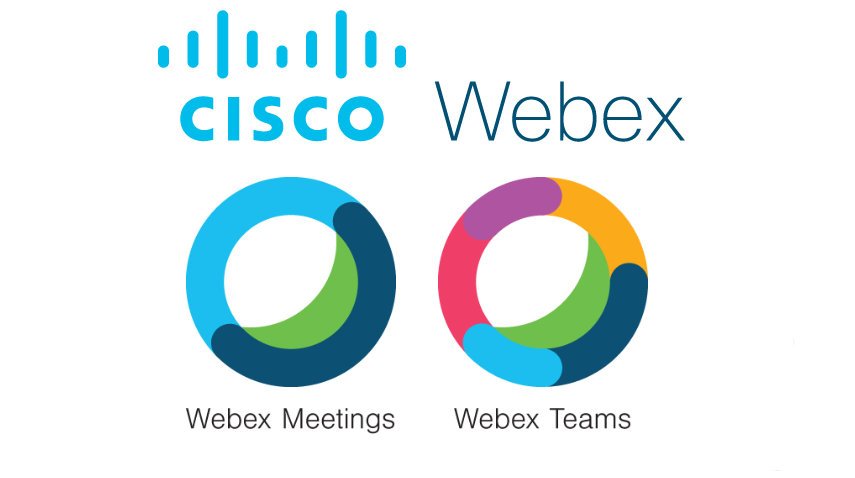 اصدارات ومزايا واسعار سيسكو ويبكس
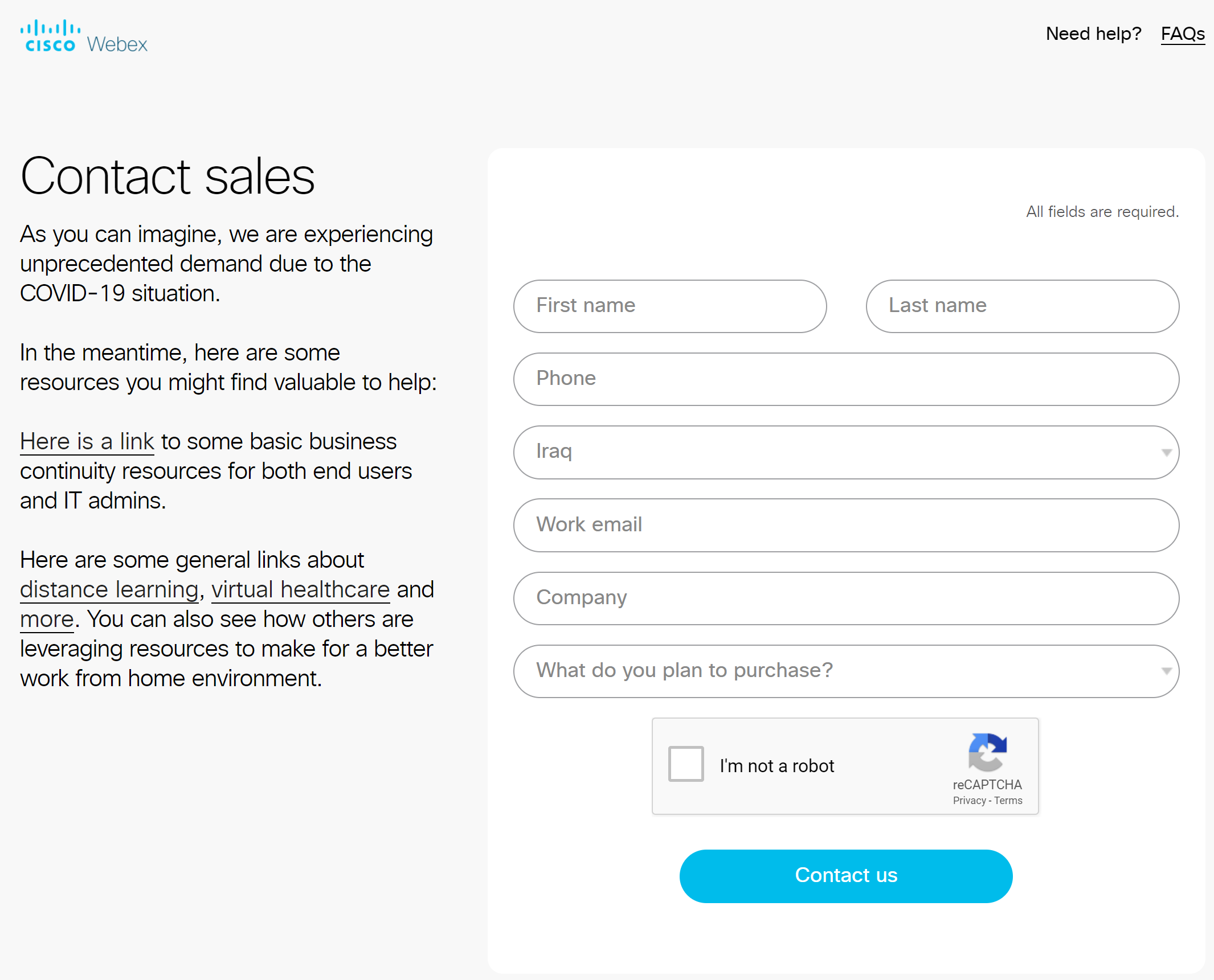 اي من الاصدارات التالية لسيسكو ويبكس سبق لك استخدامها؟
A- ويبكس للاجتماعات (WebEX meeting)
B- ويبكس للفرق (WebEX teams)
C- ويبكس للتدريب (WebEX training)
D- حدث ويبكس (WebEX event)
E- ويبكس للاتصال (WebEX calling)
F- دعم ويبكس (WebEX support)
G- لم استخدم اي منها
سؤال استطلاع # 2
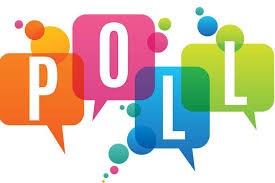 انشاء حساب في سيسكو ويبكس للاجتماعات
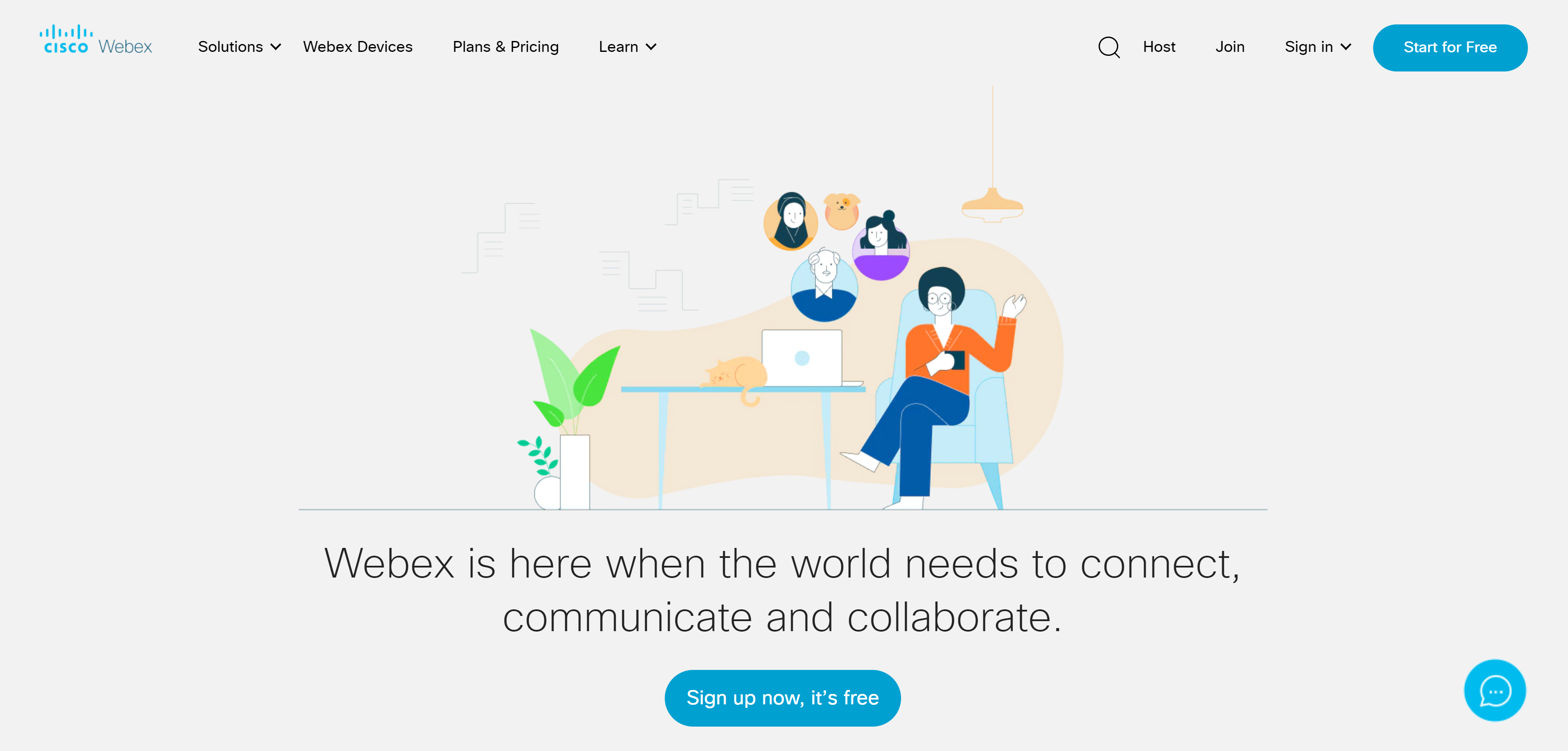 https://www.webex.com/
انشاء حساب في سيسكو ويبكس للاجتماعات (تكملة)
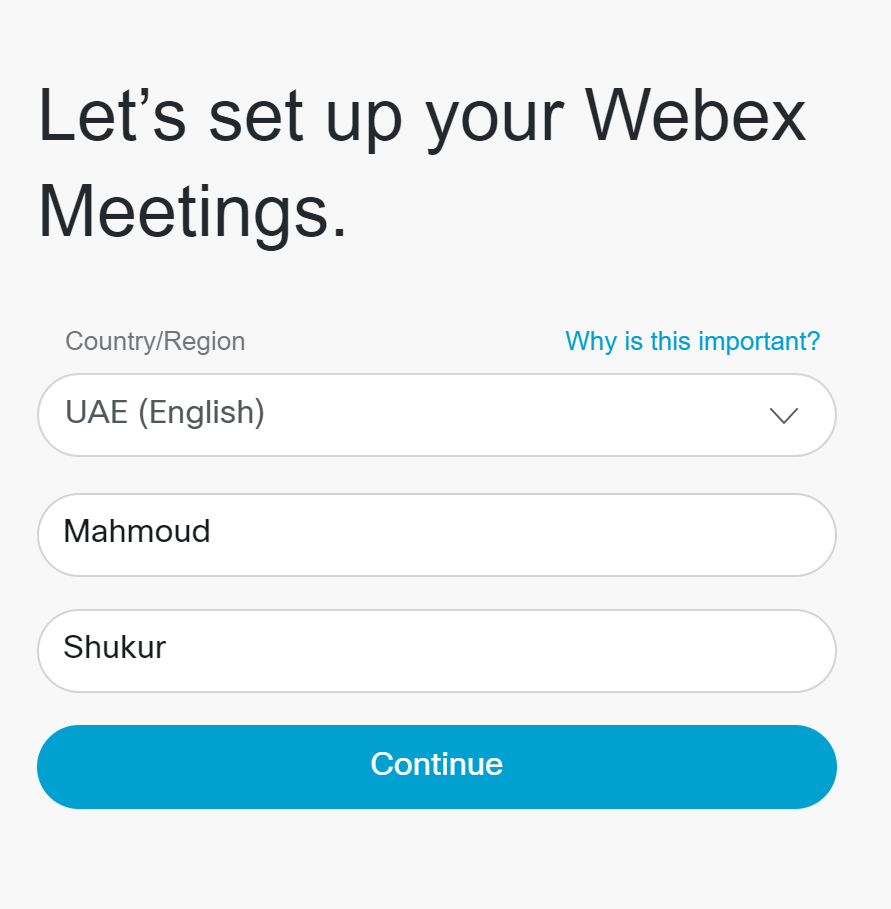 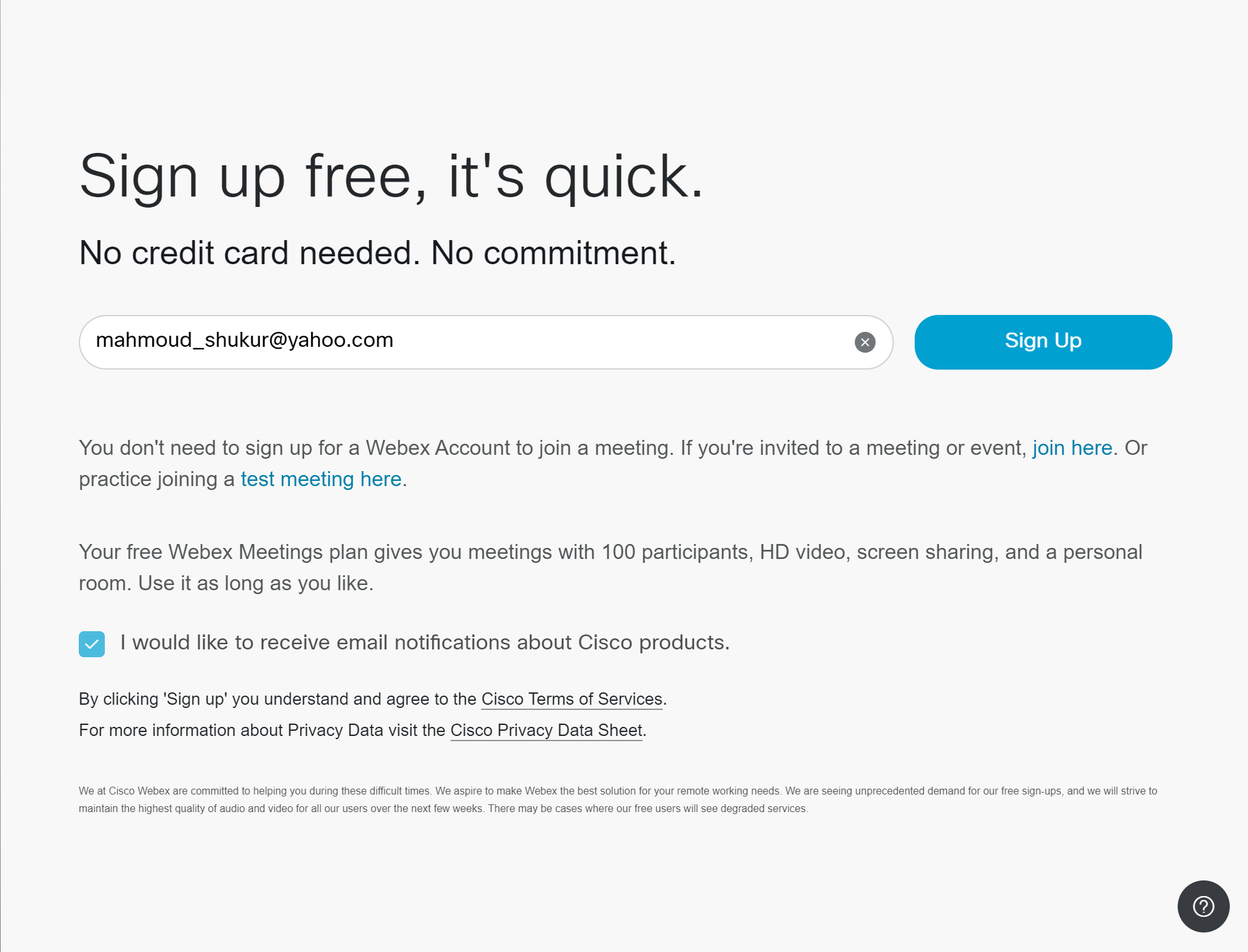 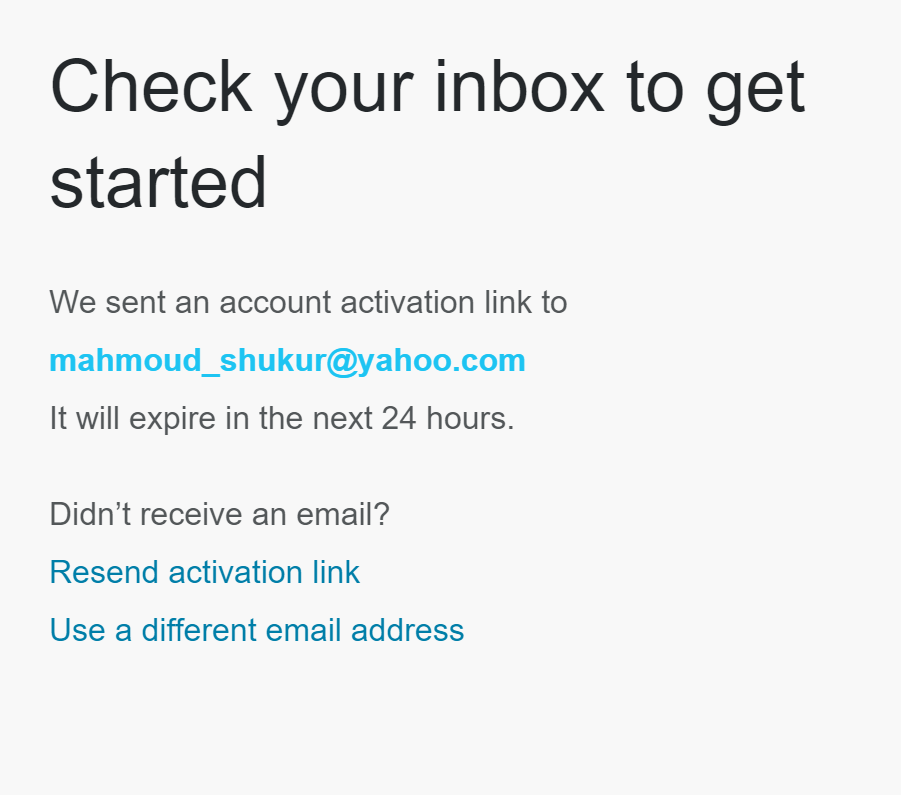 [Speaker Notes: 1- Start by going to webex.com
2- click on “Sign Up, It’s Free” button.
3- Enter your email address and click “Sign Up”.
4- You'll receive an email from Cisco WebEx to activate your account.
5- You'll be redirected to fill in your first name, last name, and create a password.]
انشاء حساب في سيسكو ويبكس للاجتماعات (تكملة)
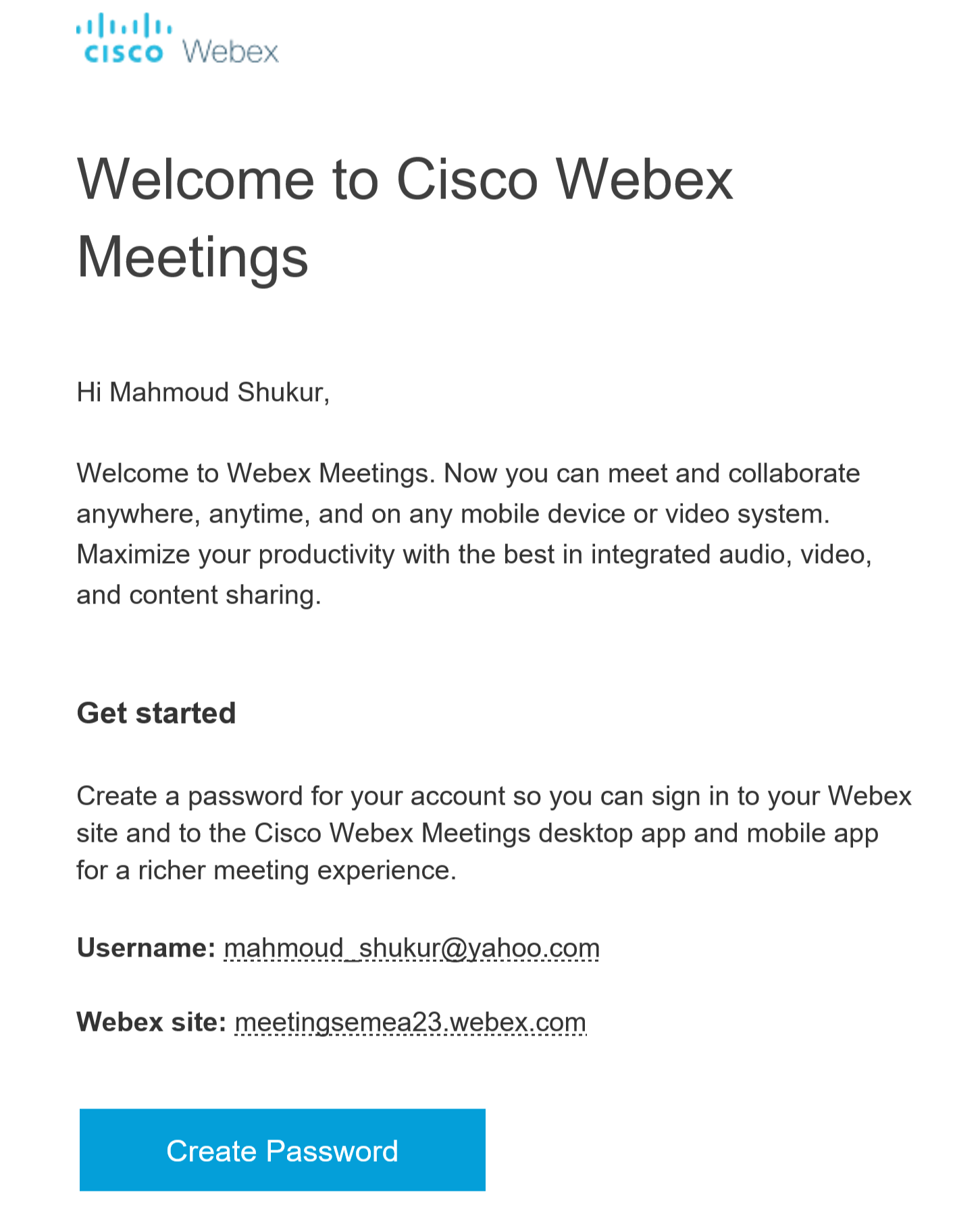 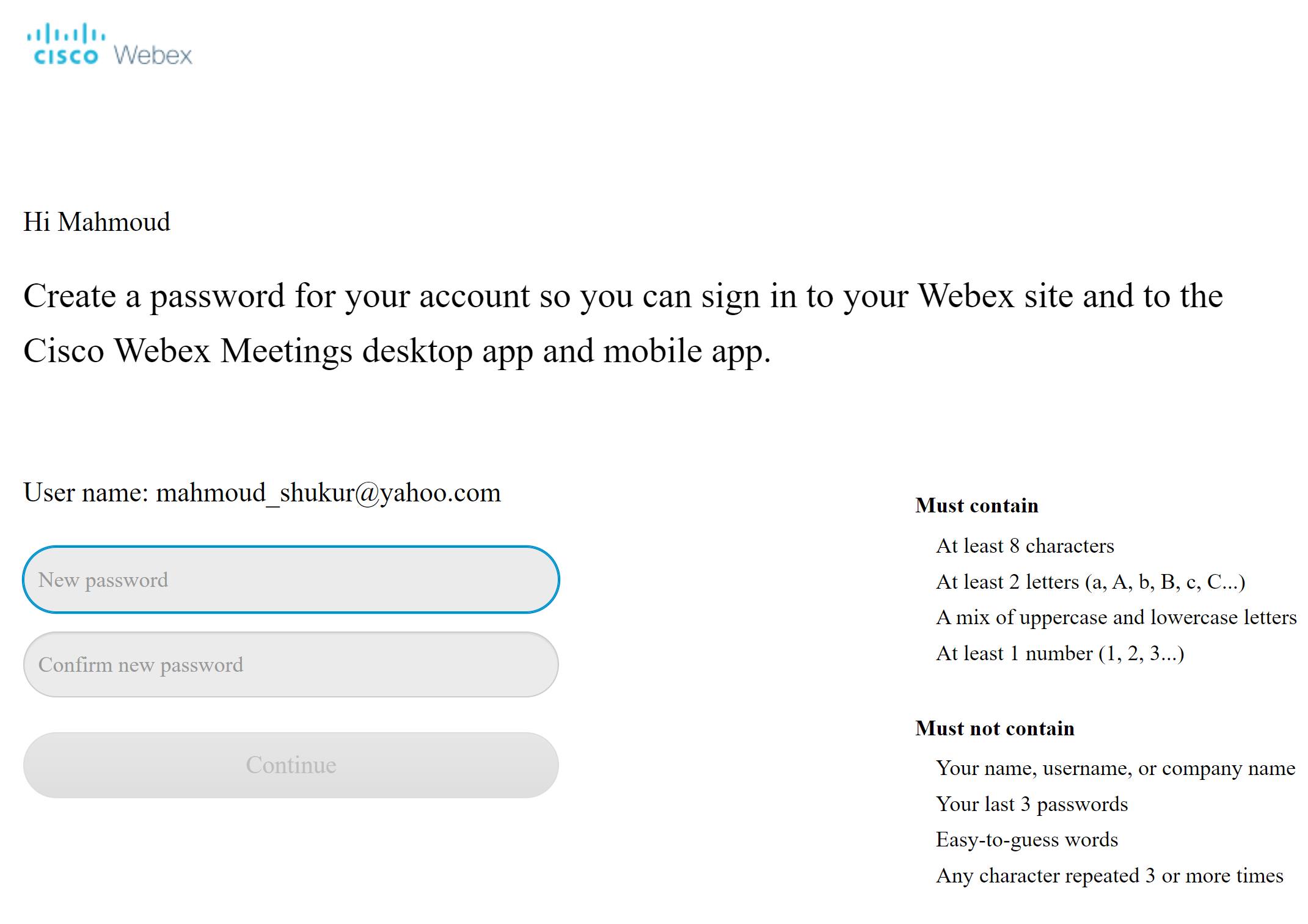 Email Message
[Speaker Notes: 1- Start by going to webex.com
2- click on “Sign Up, It’s Free” button.
3- Enter your email address and click “Sign Up”.
4- You'll be redirected to fill in your first name, last name
5- You'll receive an email from Cisco WebEx to activate your account and then redirected to create your own account password]
بدء اجتماع سيسكو ويبكس
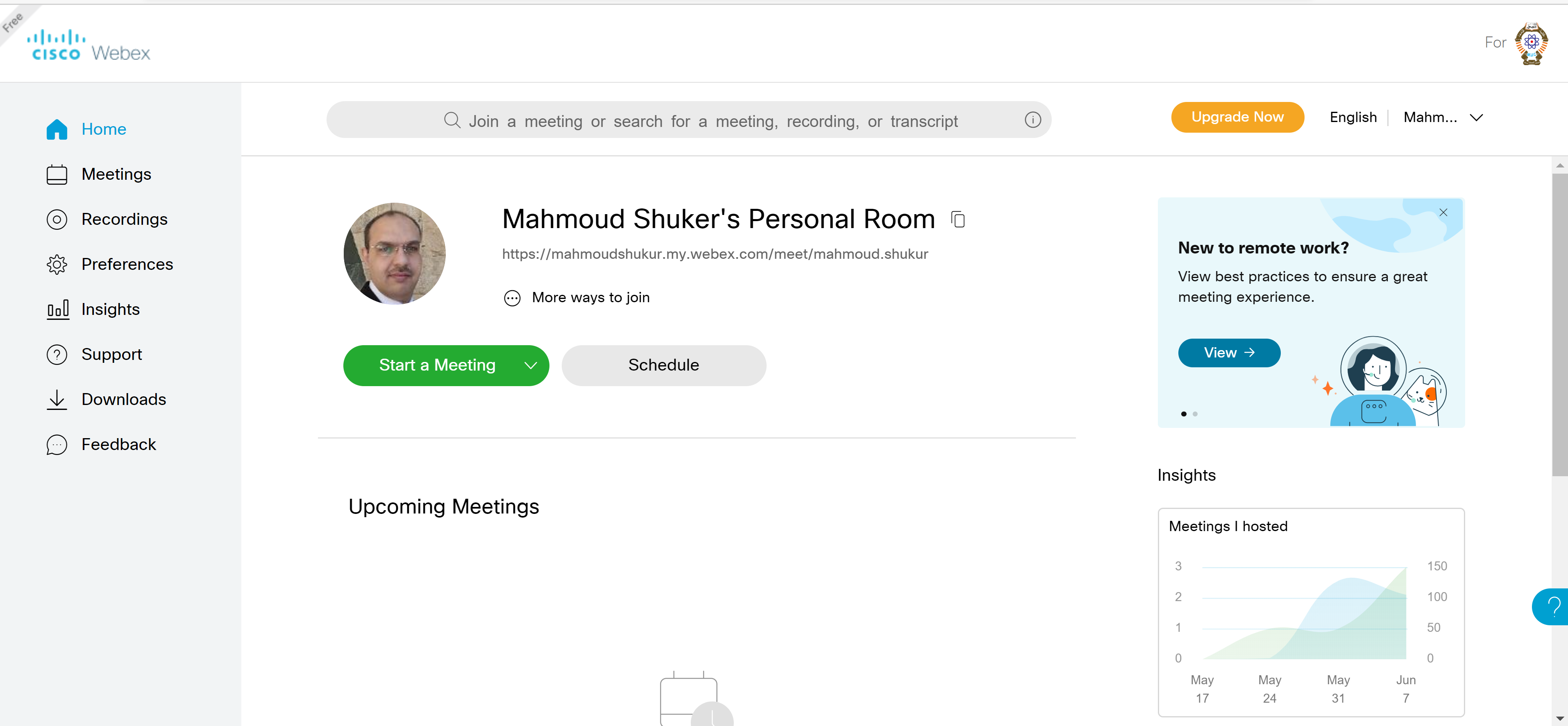 انشاؤ حساب او الدخول في حساب سيسكو ويبكس للاجتماعات
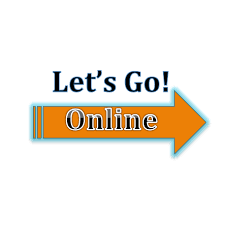 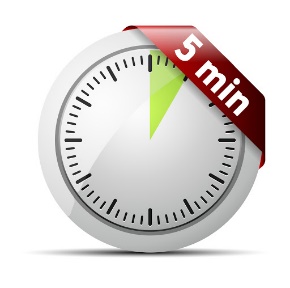 العمل مع عميل سيسكو ويبكس للاجتماعات (Cisco WebEX meeting Client)
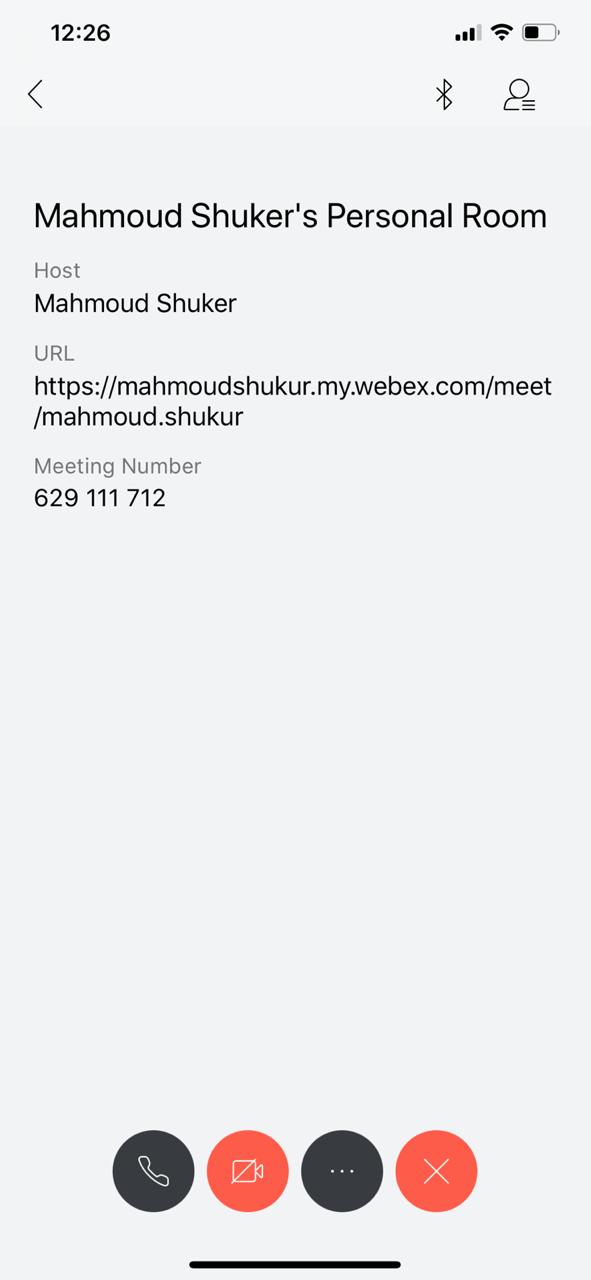 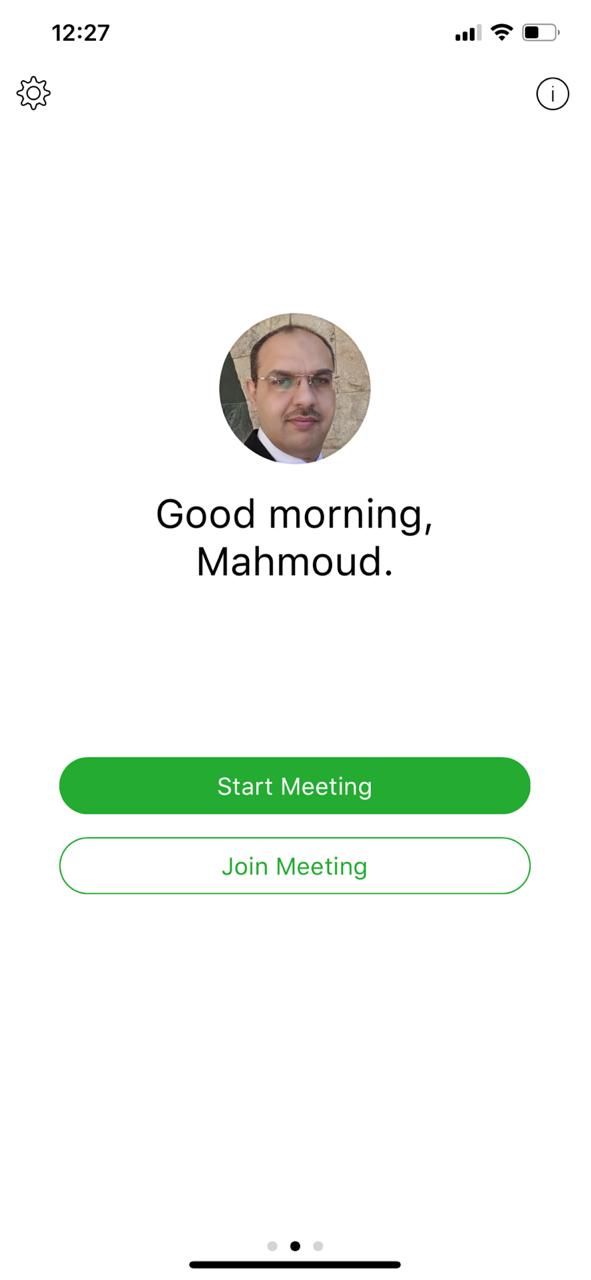 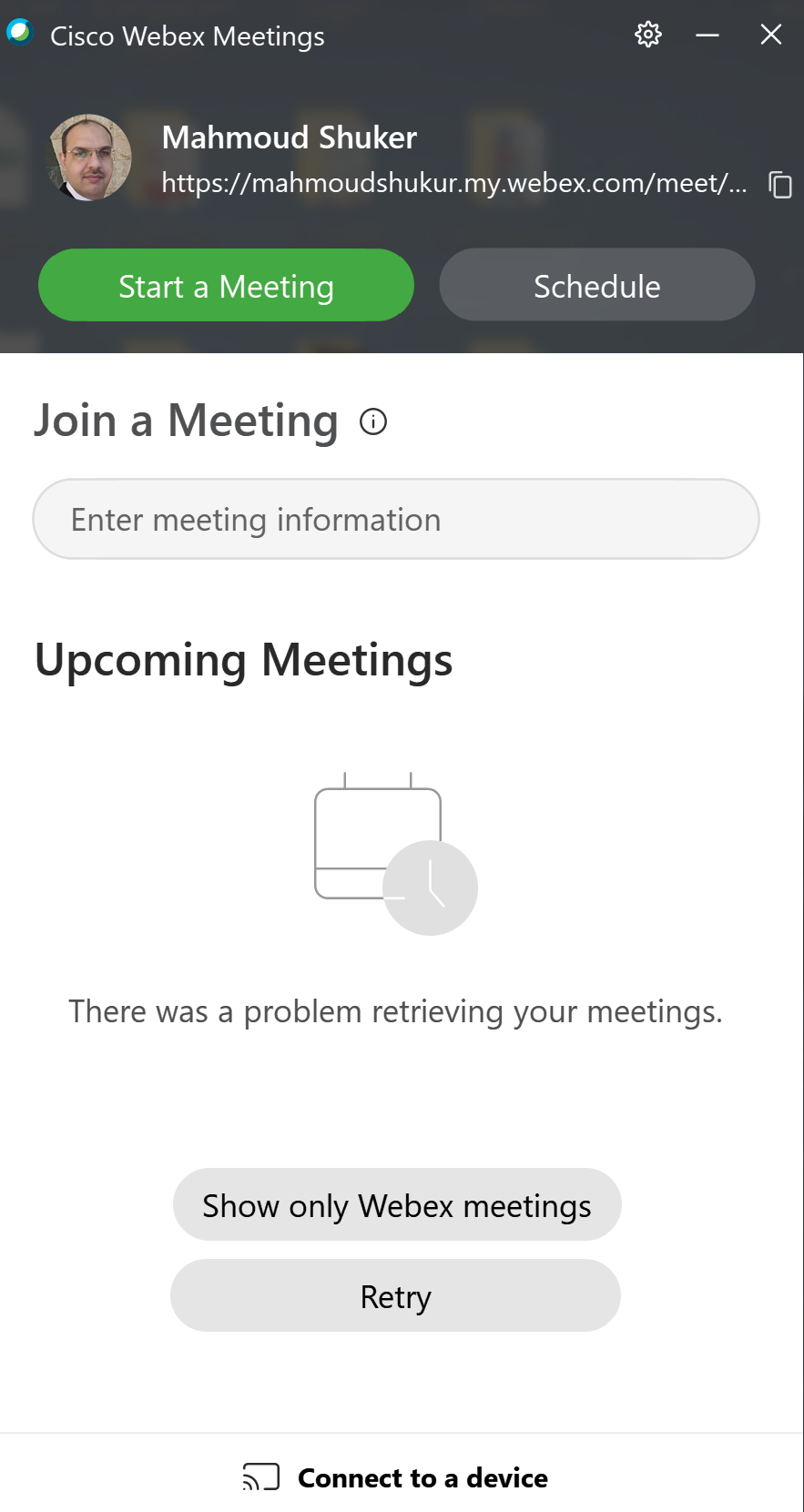 Mobile App
Desktop
العمل مع سيسكو ويبكس للفرق (Cisco WebEX teams)
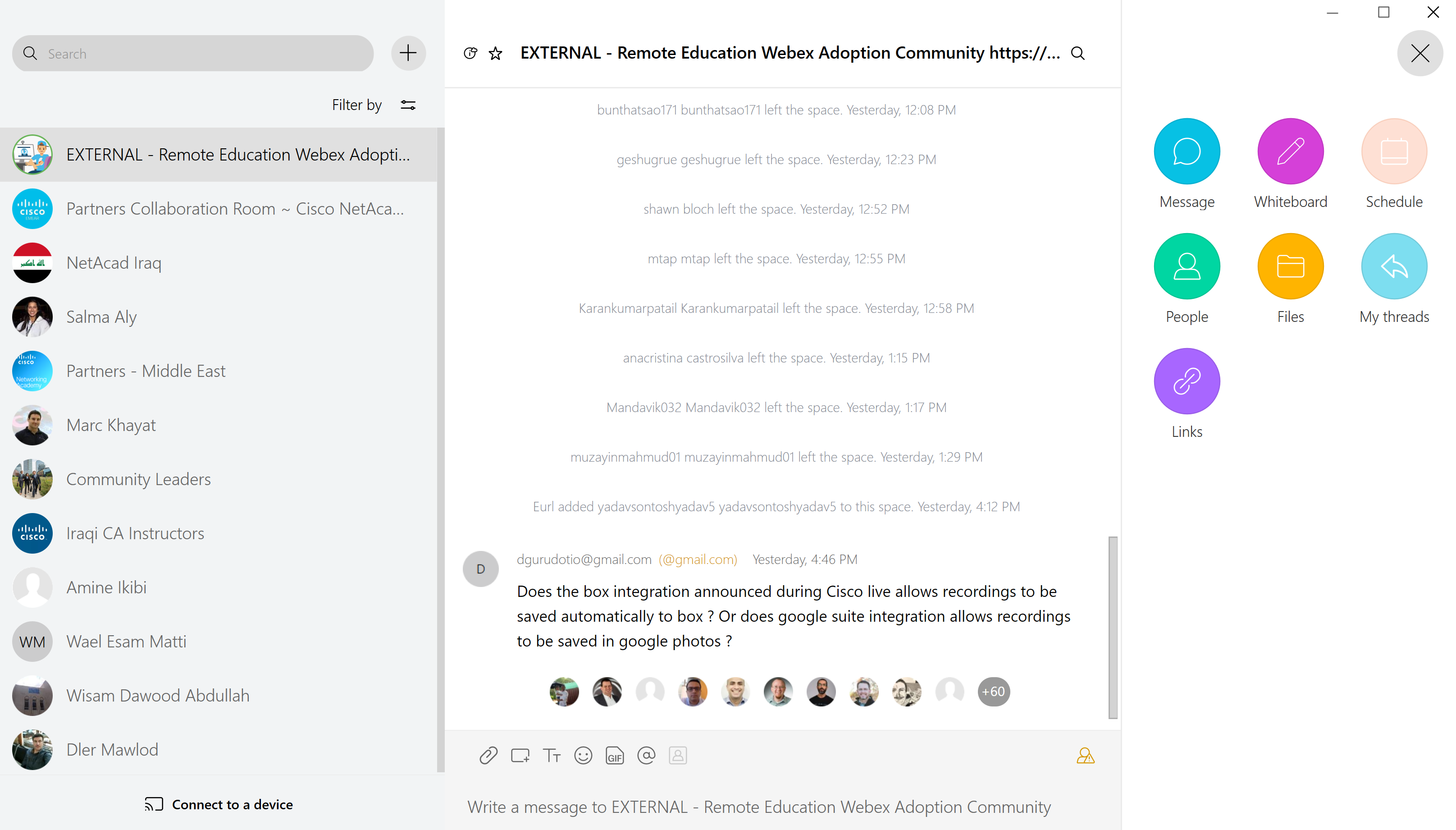 الدخول الى حساب سيسكو ويبكس للفرق
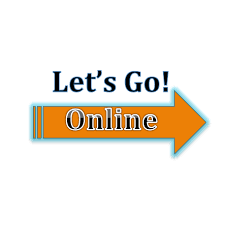 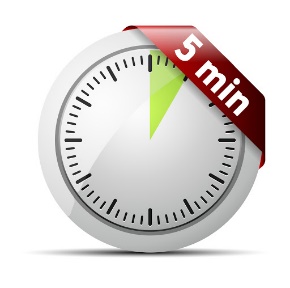 جدولة اجتماع سيسكو ويبكس
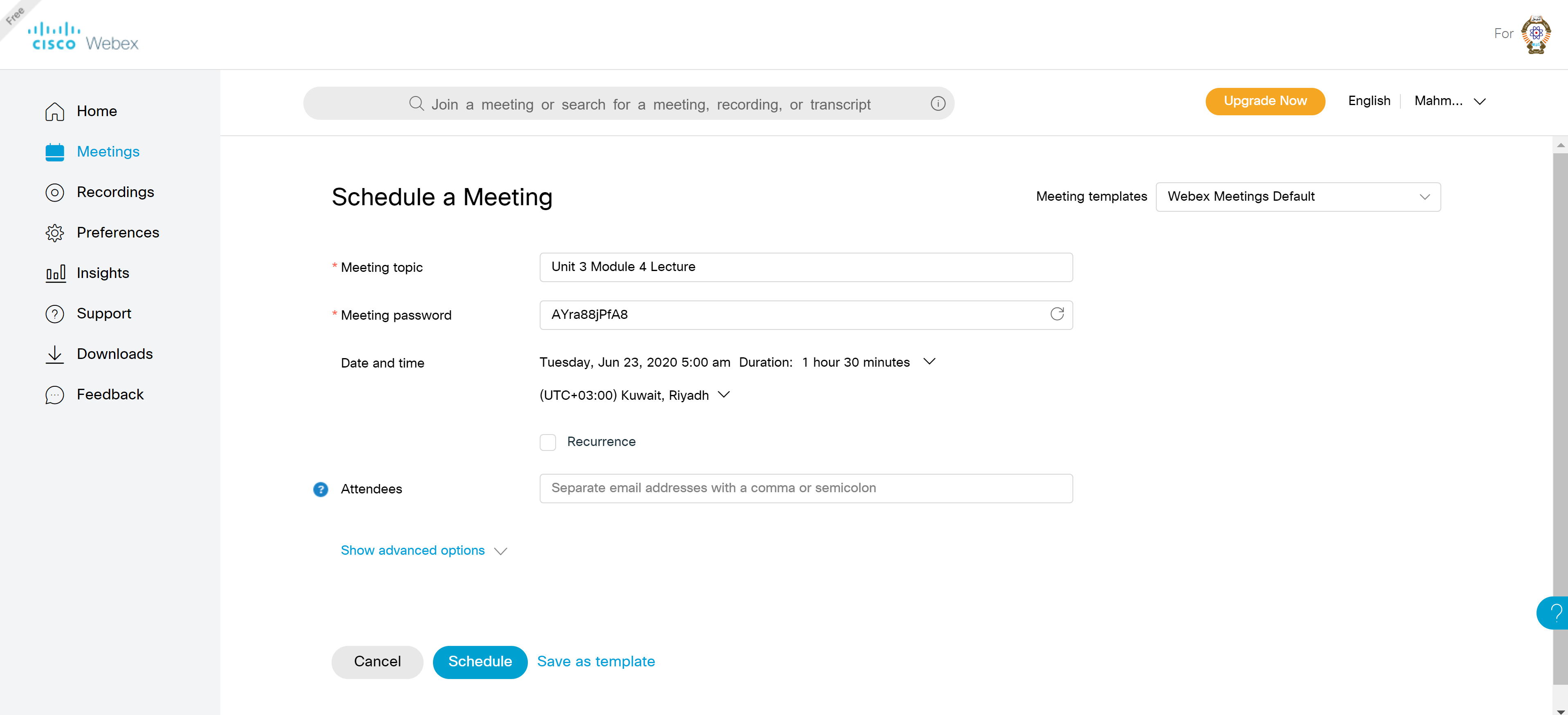 Meeting Title
Meeting Date and time
جدولة اجتماع سيسكو ويبكس (تكملة)
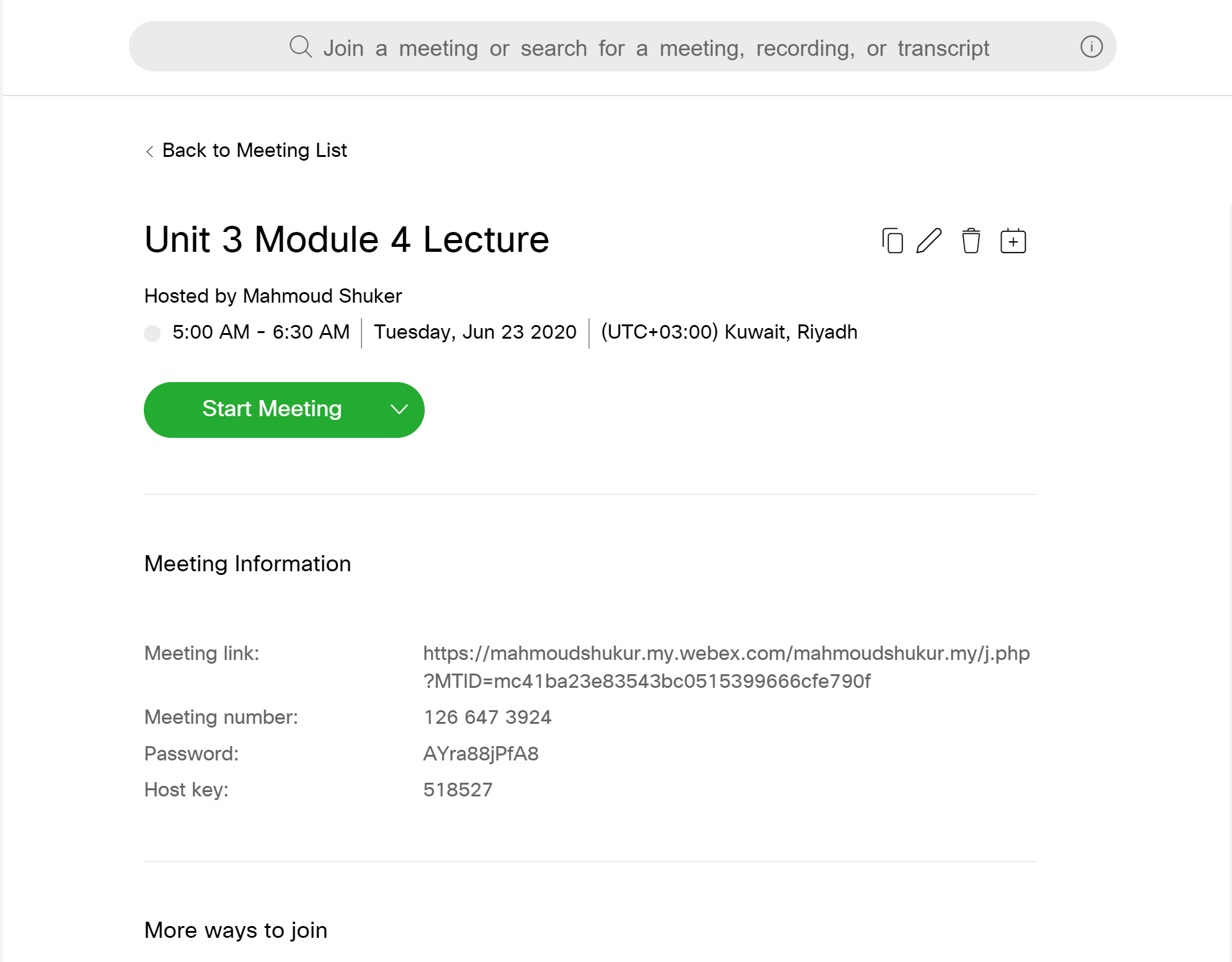 Edit Meeting Details
Start Meeting
Meeting Info to be shared with the participants
جدولة اجتماع سيسكو ويبكس (تكملة)
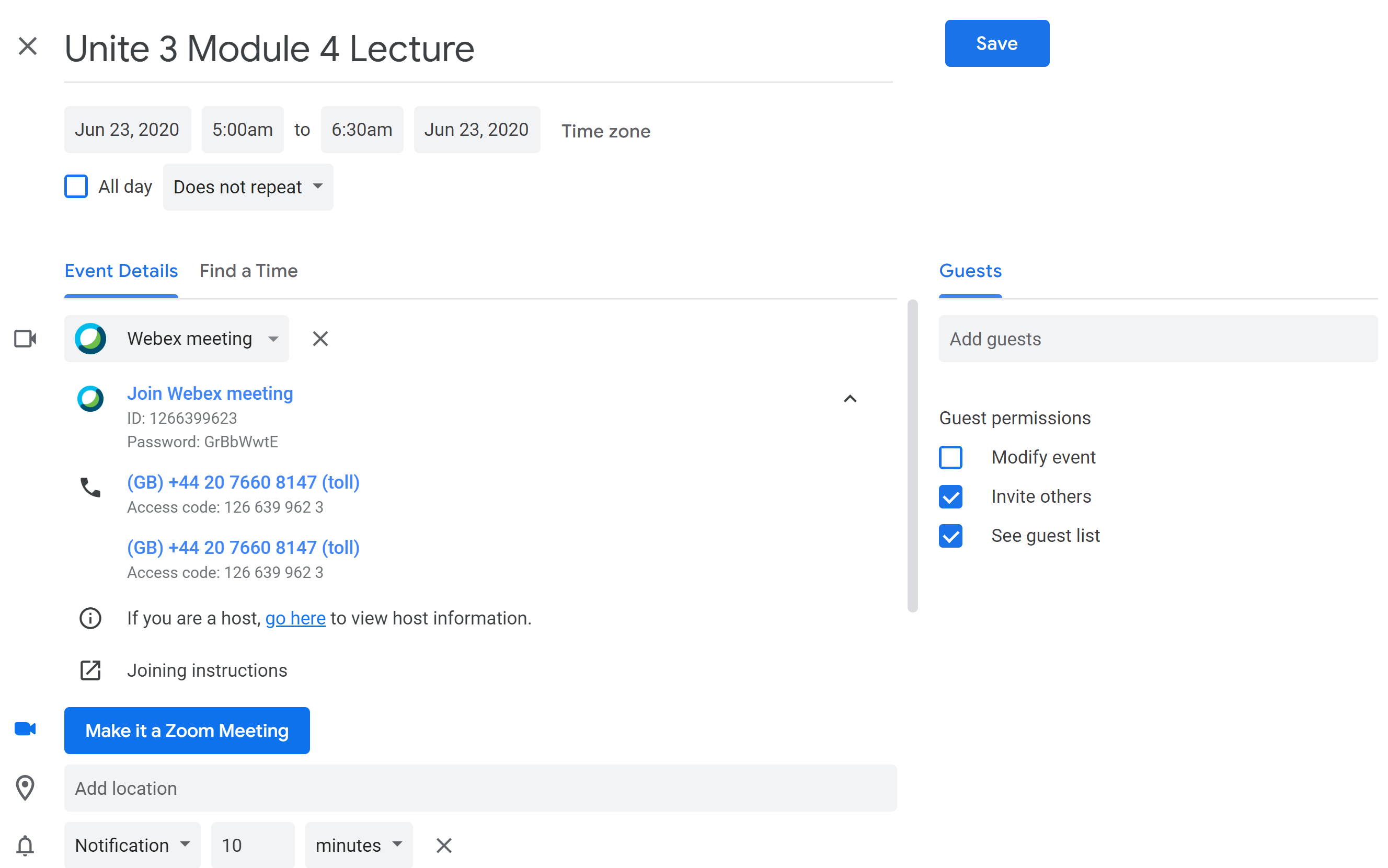 باستخدام تقويم جوجل
البدء باجتماع سيسكو ويبكس
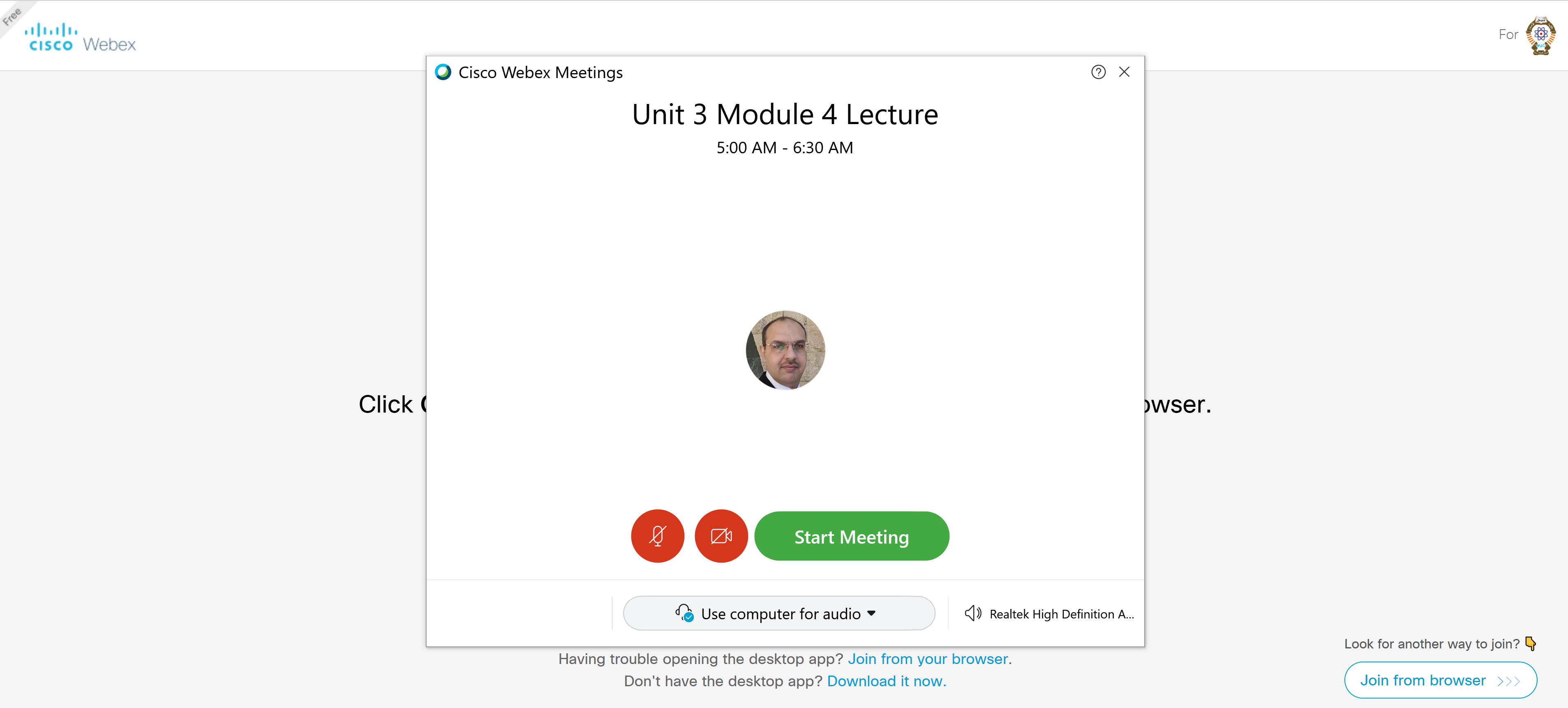 Start Meeting
البدء باجتماع سيسكو ويبكس
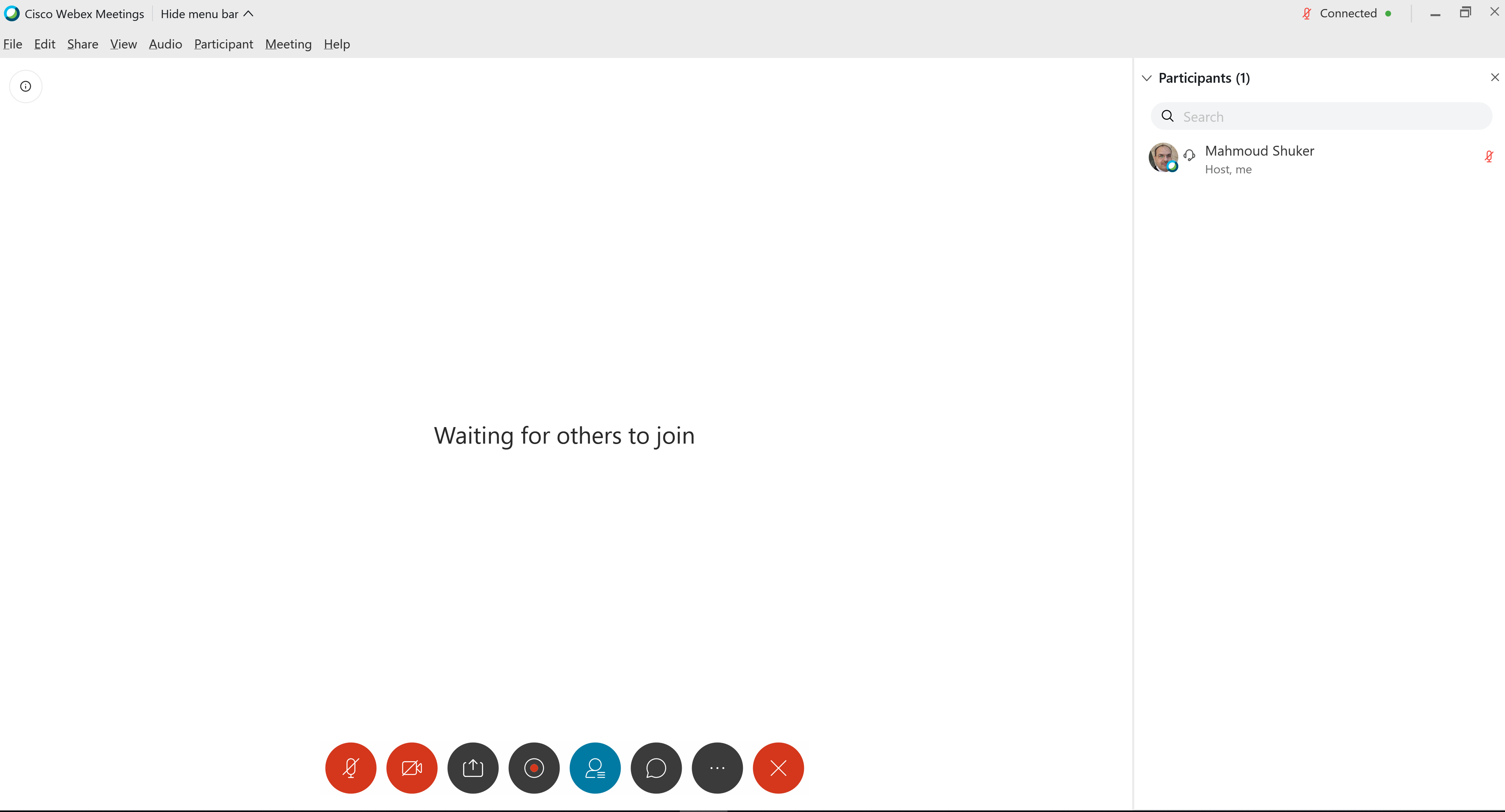 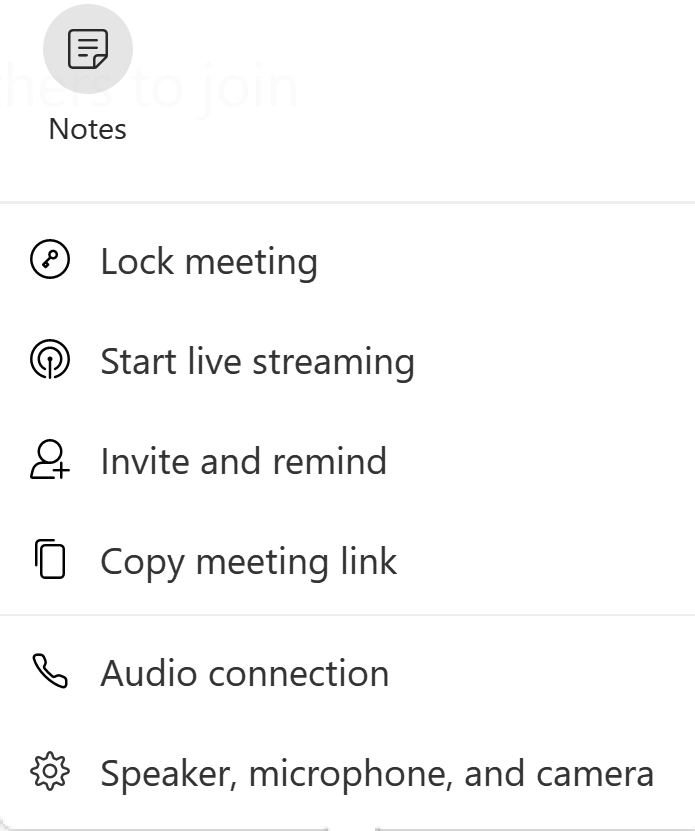 Chat Window
Share Screen
Show Participants
Record Meeting
Start Video
Mute\
Unmute
البدء باجتماع سيسكو ويبكس
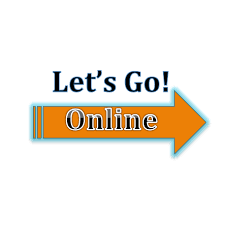 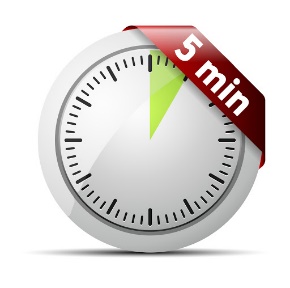 الادوات المساعدة لسيسكو ويبكس للاتجتماعات
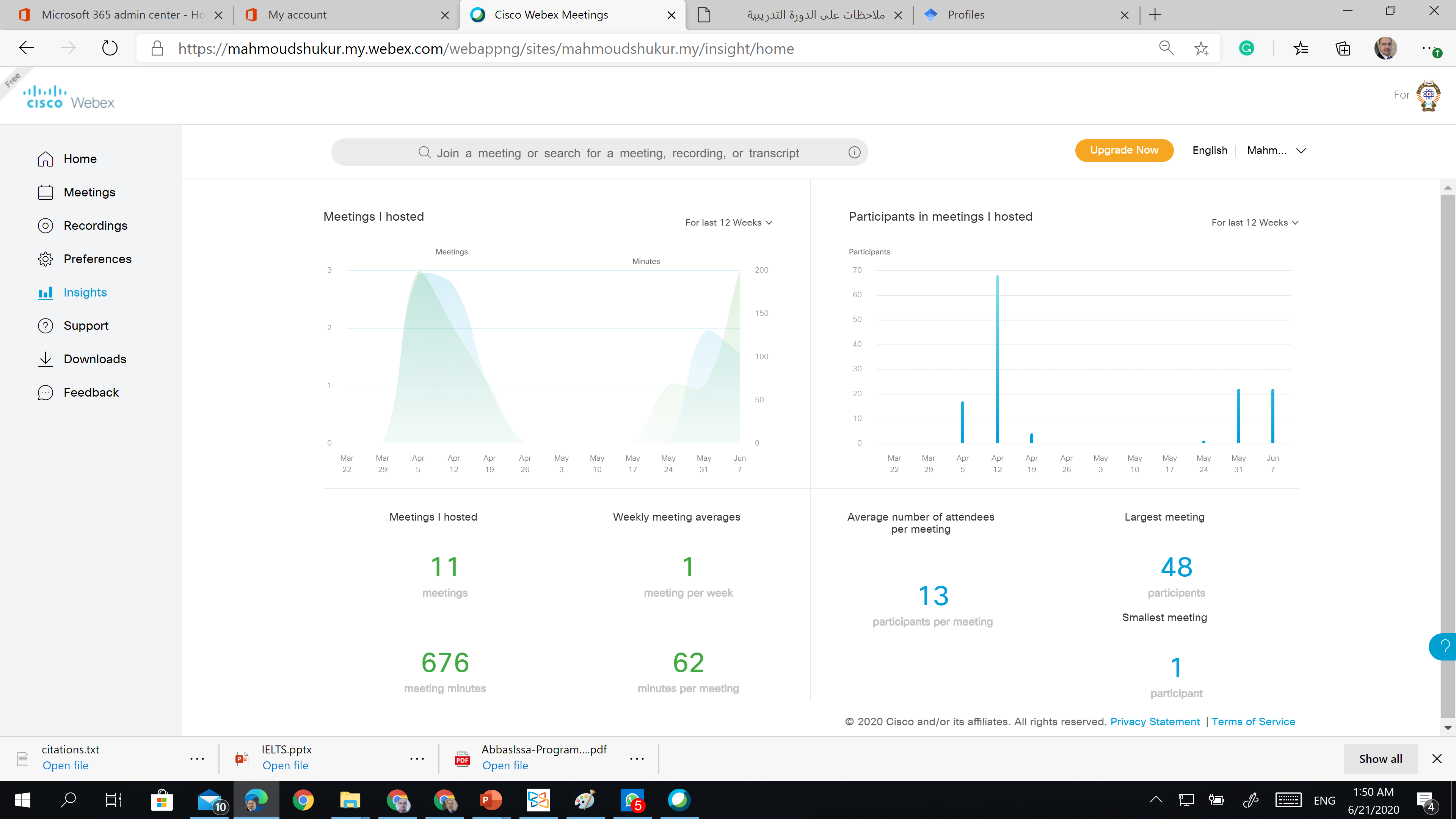 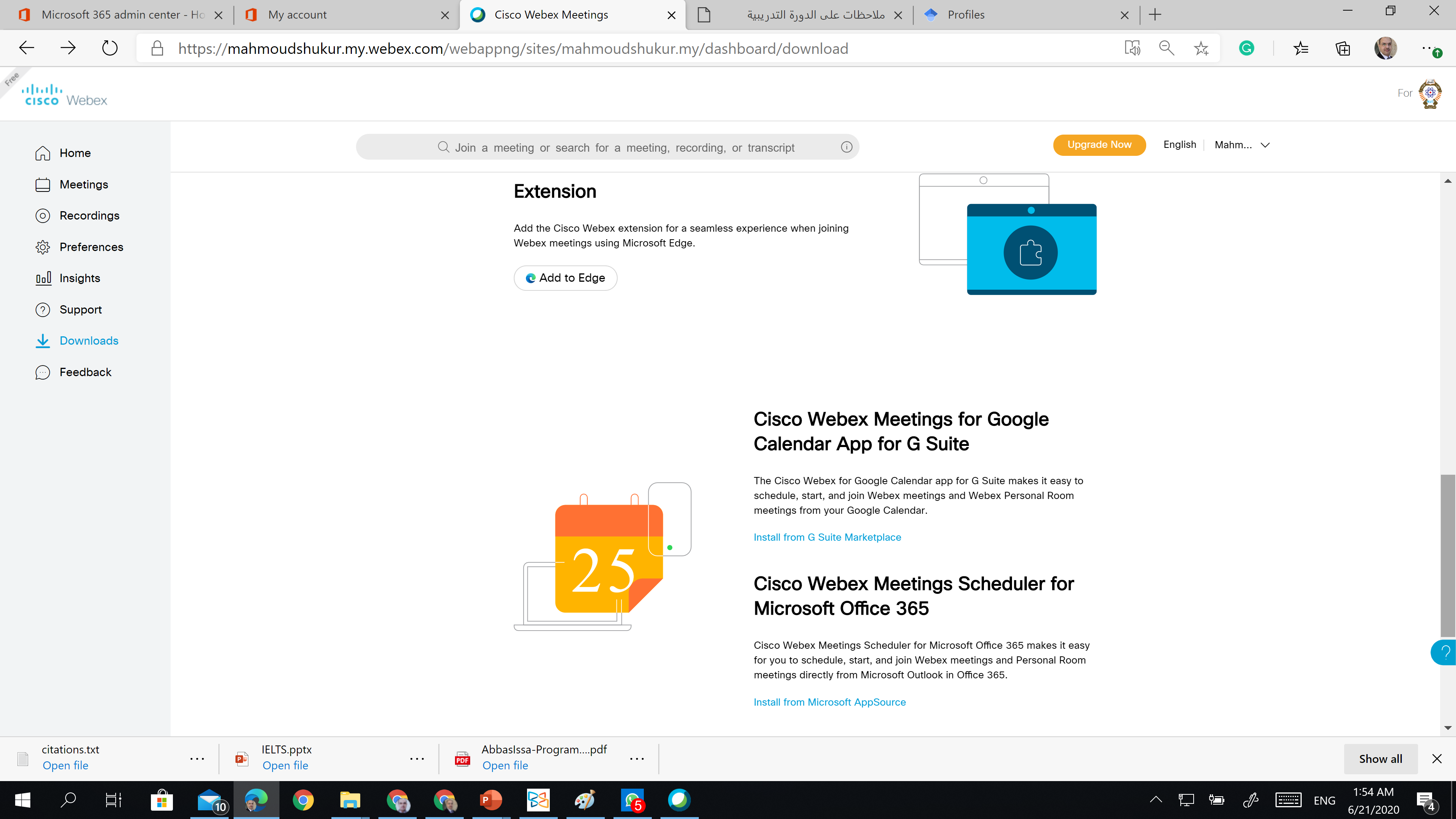 وحدة السيطرة في سيسكو ويبكس
وحدة السيطرة لسيسكو ويبكس هي الواجهة الوحيدة للادمن لادارة ومعرفة ما يمكن لسيسكو ويبكس تقديمه.
وحدة السيطرة في سيسكو ويبكس
https://admin.webex.com/login
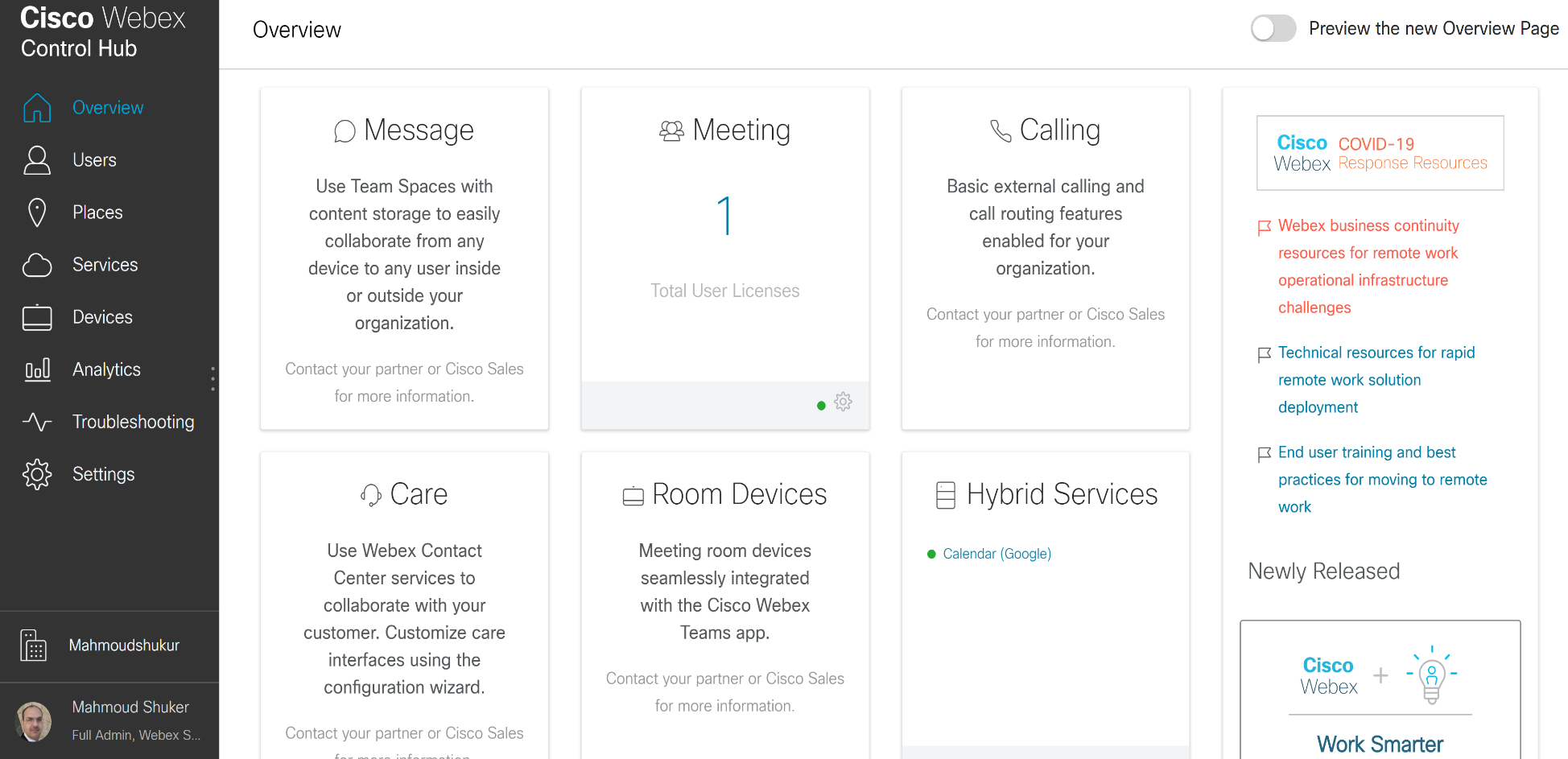 سيسكو ويبكس للتدريب
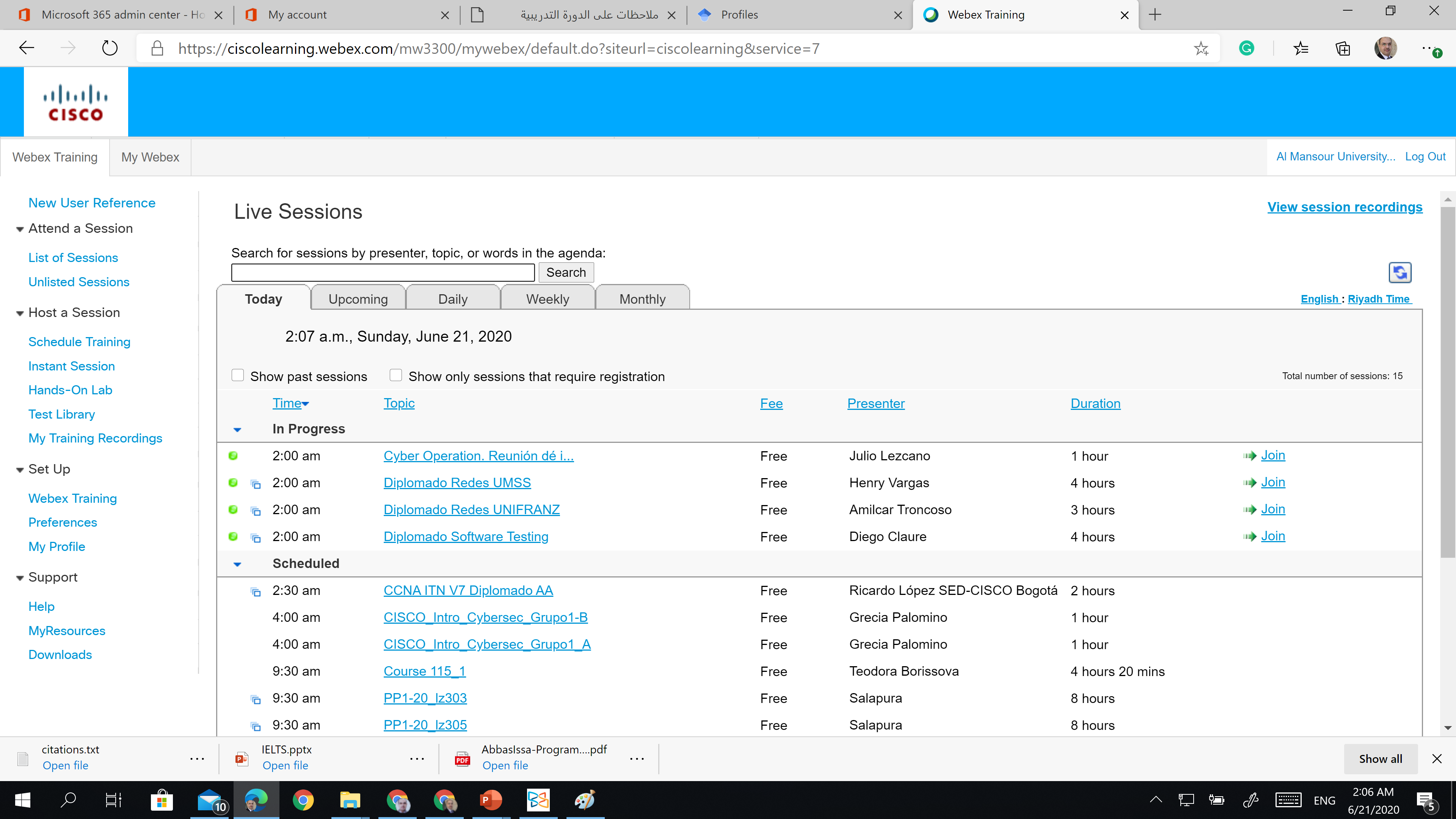 البدء بسيسكو ويبكس للتدريب
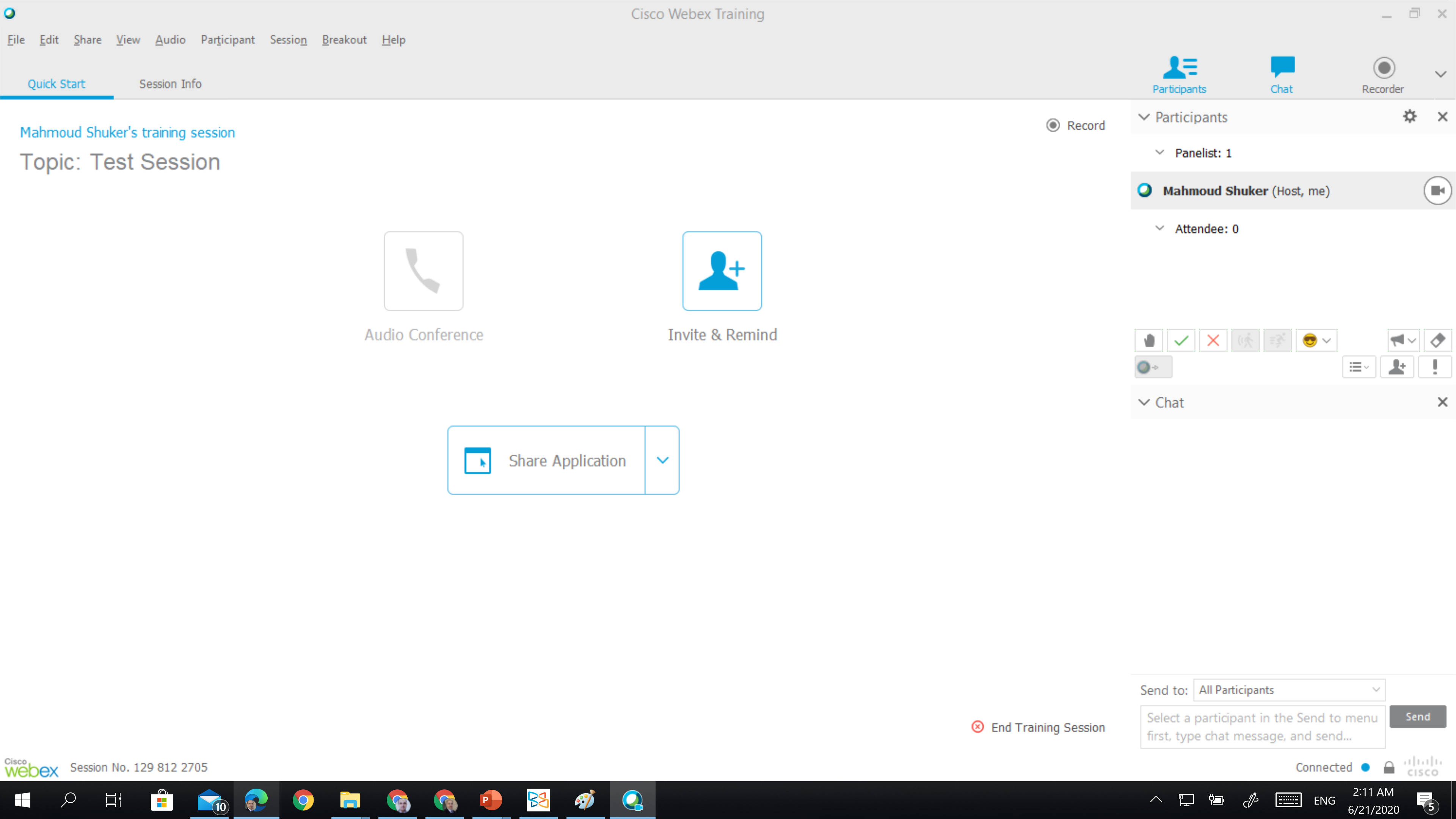 البدء بسيسكو ويبكس للتدريب
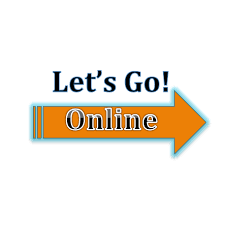 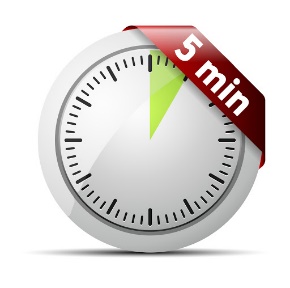 استخدام ويبكس مع اي نوع من الاتصال بالانترنت
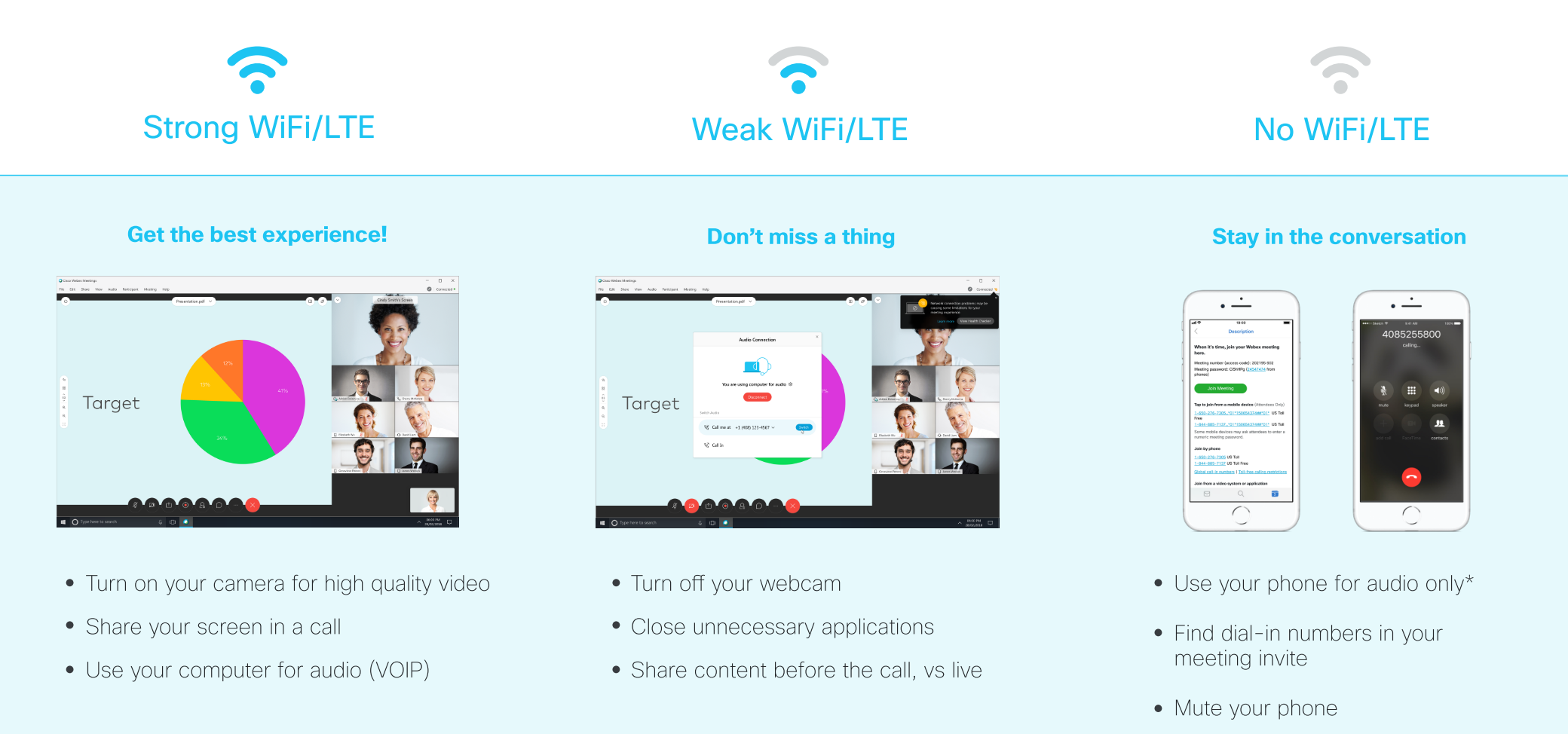 Ideas for keeping remote students engaged 
and 
classes interactive
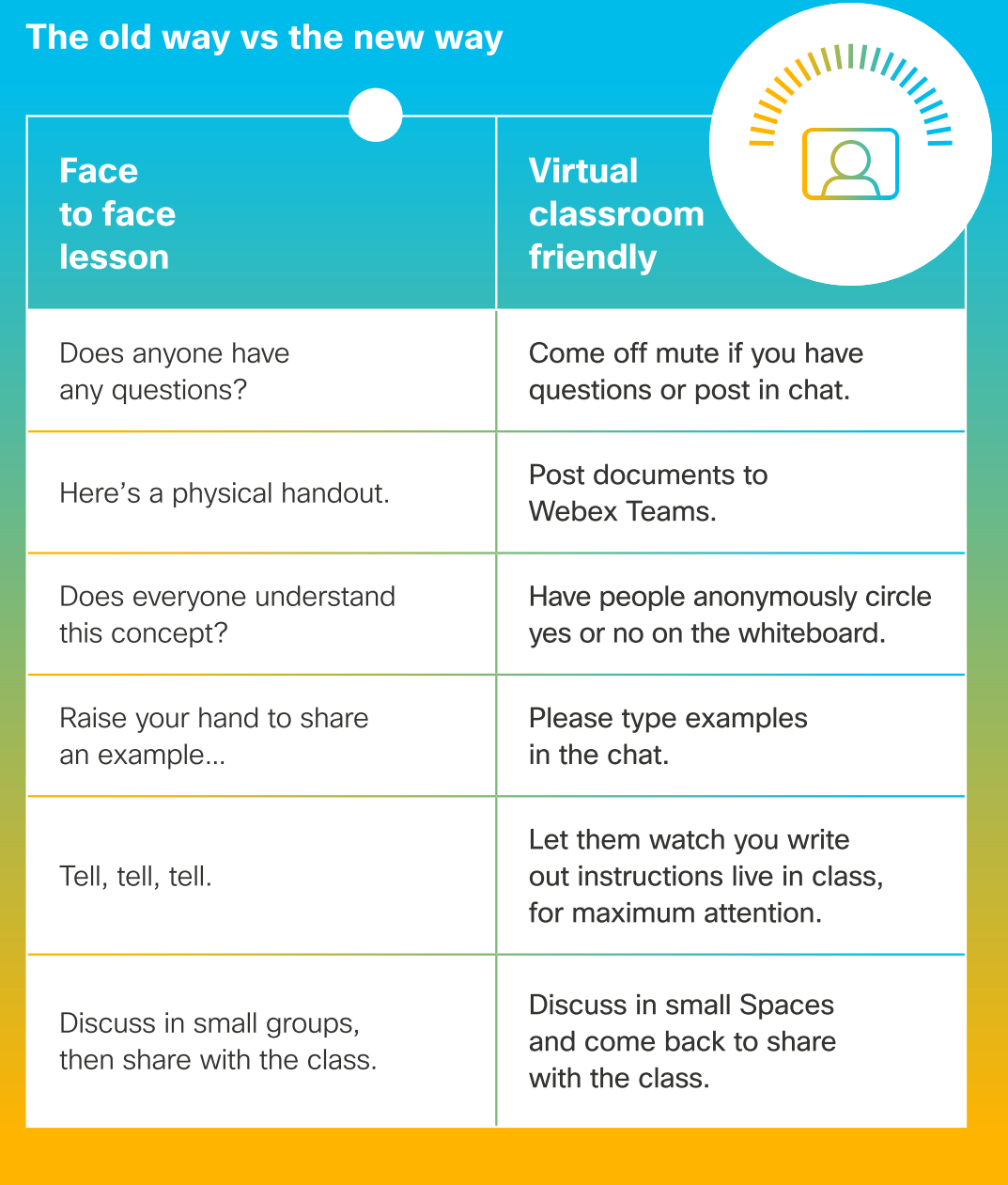 خطأ ام صواب

هناك خيارات اكثر مع سيسكو ويبكس للتدريب لادارة مشاركة المستخدمين

اطبع «T» في صندوق الدردشة اذا كنت تعتقد ذلك صحيحا واطبع «F» اذا كنت نعنقده خطأ
سؤال اختباري # 1
تم تحديد سيسكو ويبكس للاجتماعات بعد كوفيد 19 ب:

50 مشارك لوقت غير محدود

50 مشارك ل60 دقيقة

100 مشارك لوقت غير محدود

200 مشارك ل60 دقيقة
سؤال اختباري # 2
الرجاء انهاء الواجب في موعد اقصاه 25 حزيران
القسم التالي: منصة ادمودو
اسئلة واجوبة
التالي؟
الرجاء الاجابة على التالي
انشأ حسابا او ادخل لحسابك على سيسكو ويبكس للجتماعات (Cisco WebEX Meeting)
قم بجدولة محاضرة مدتها 15 دقيقة مع طلابك
تأكد من الاعدادات التالية قبل البدء بالاجتماع:
كتم صوت جميع المشاركين
استخدام السبورة (ًWhiteboard) لشرح محاضرتك
اقفال الاجتماع بعد 5 دقائق من بدئه
اسمح بتعليقات الطلاب على السبورة
سجل الاجتماع على السحابة وشارك رابط التسجيل للمحاضرة مع زملائك في صف جوجل الالكتروني
الواجب البيتي
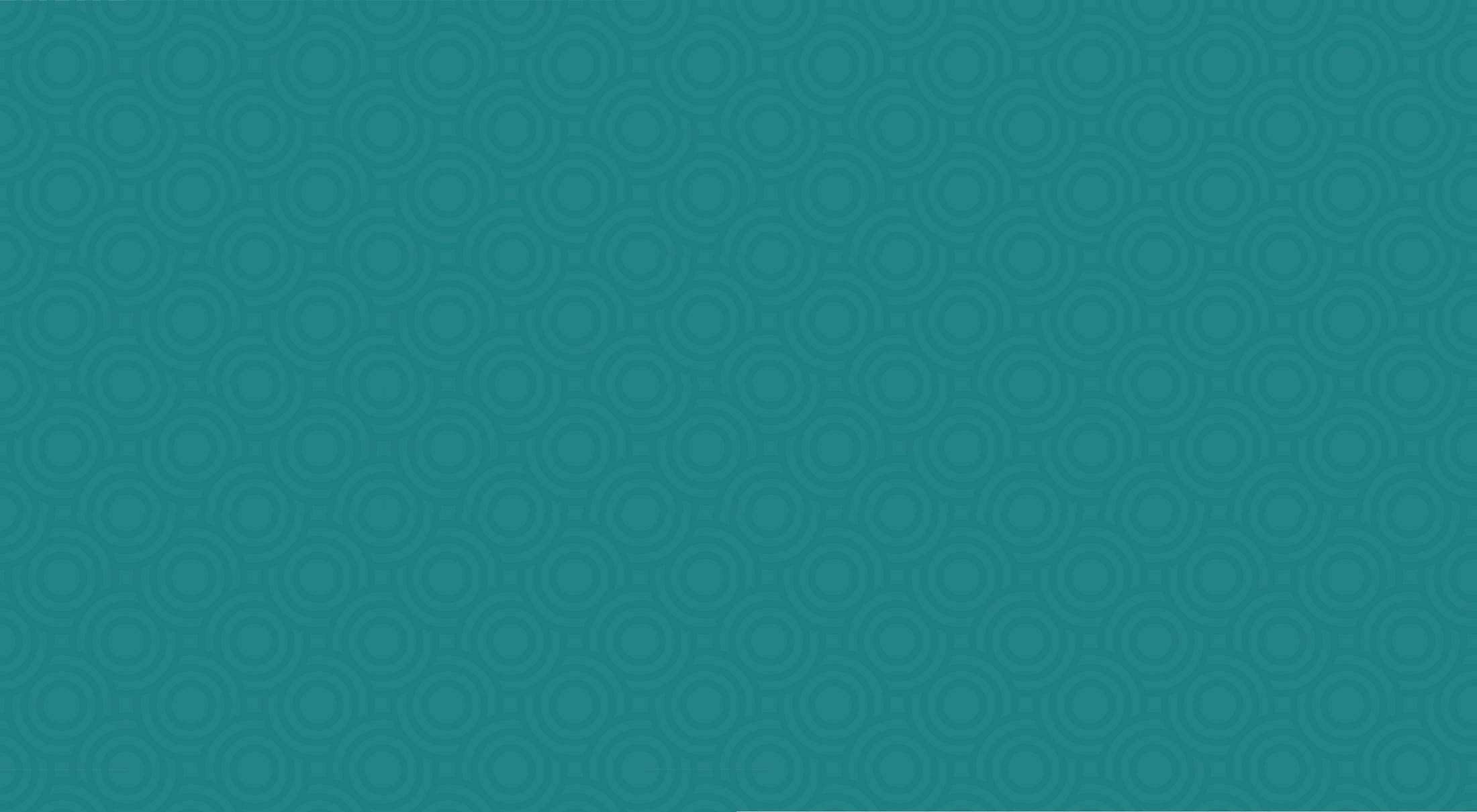 نهاية القسم 4, الوحدة 3
شكرا لاستماعكم
Emai: mahmoud.shukur@muc.edu.iq